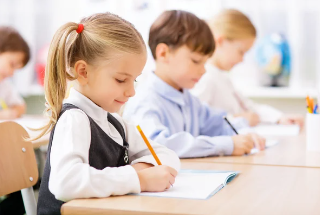 Навчання грамоти
Письмо
Добукварний період
Урок 3
Рядок. Верхня і нижня рядкові лінії
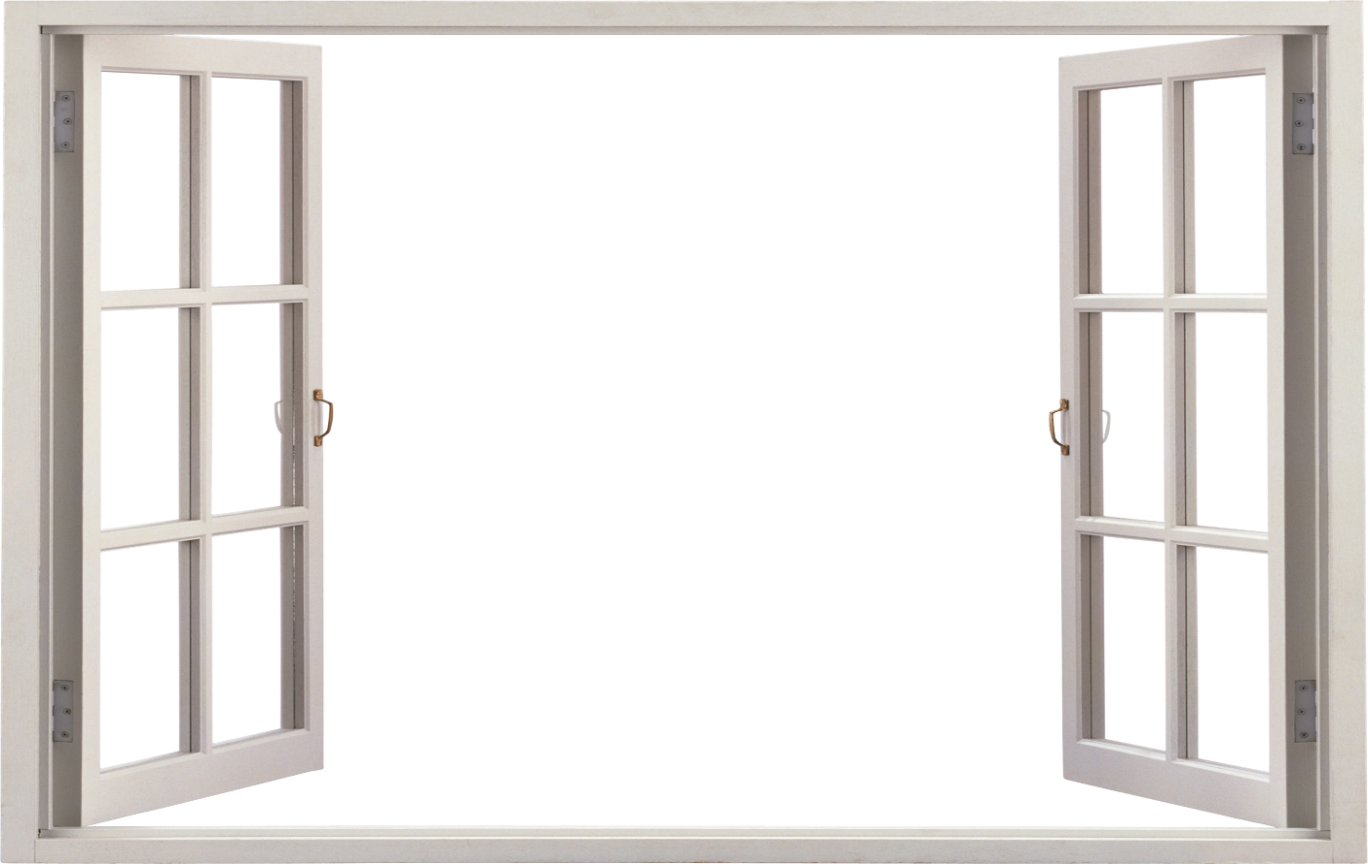 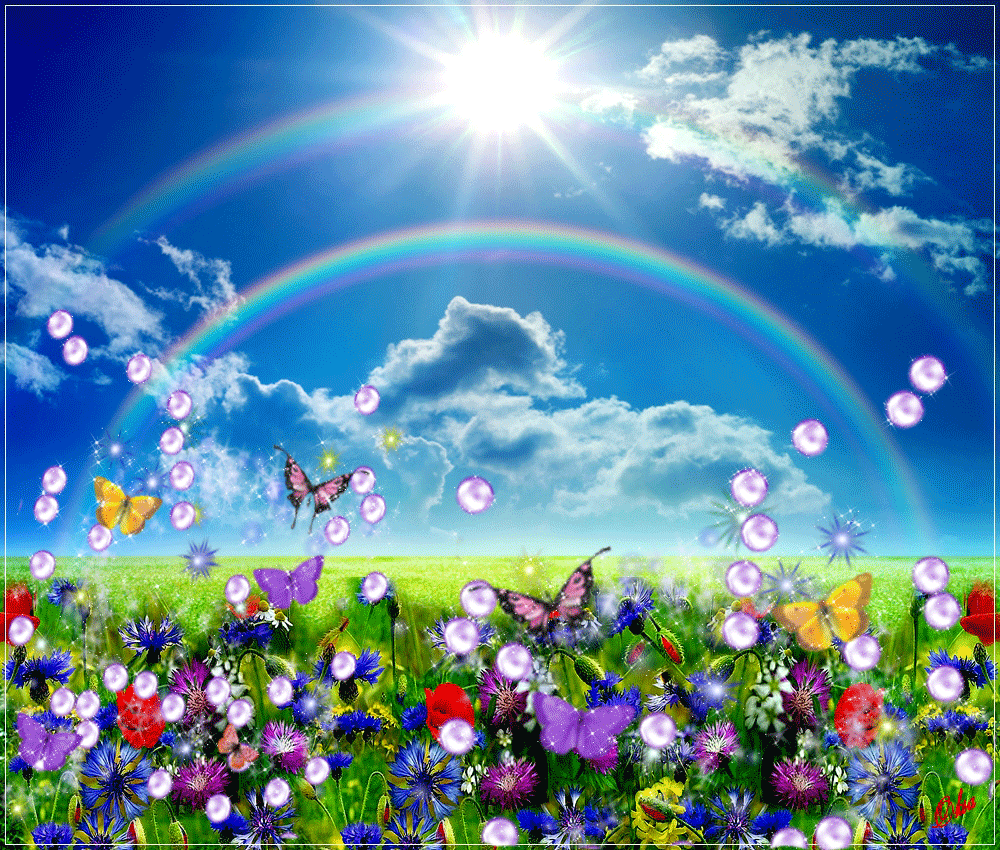 Організація класу
Ми — сімейка невеличка. Усі друзі — я і ти.
Привітаємось, щоб личка Всі усмішками цвіли.
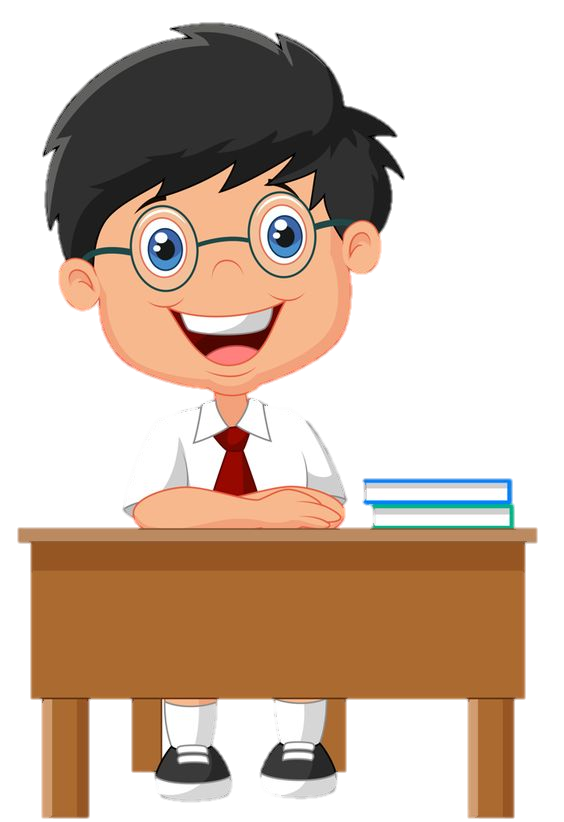 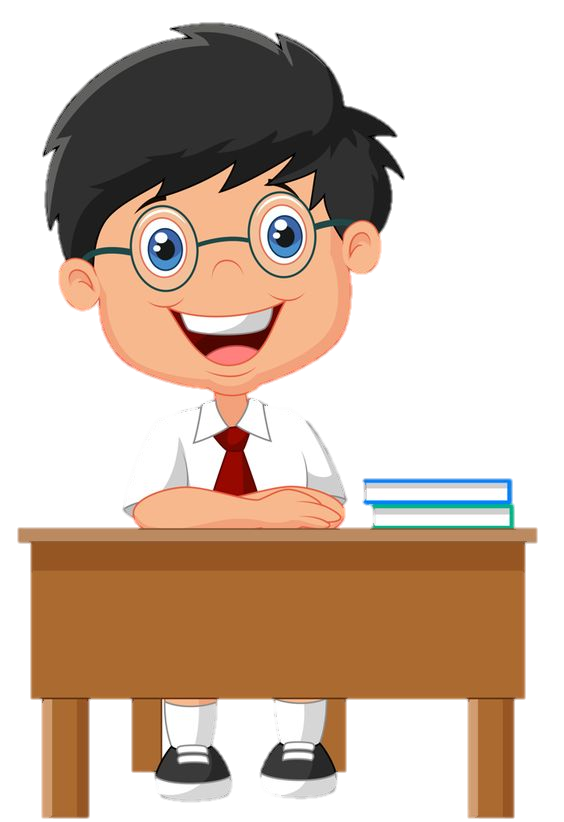 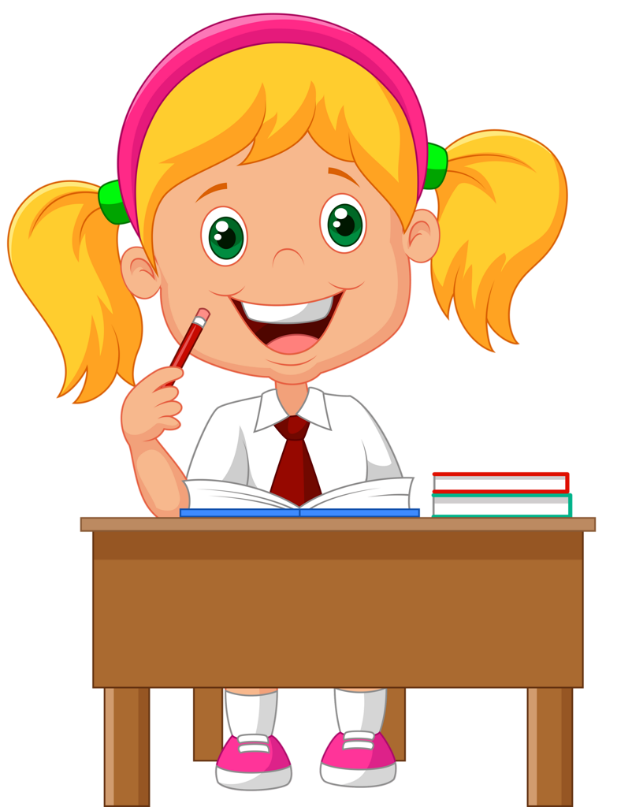 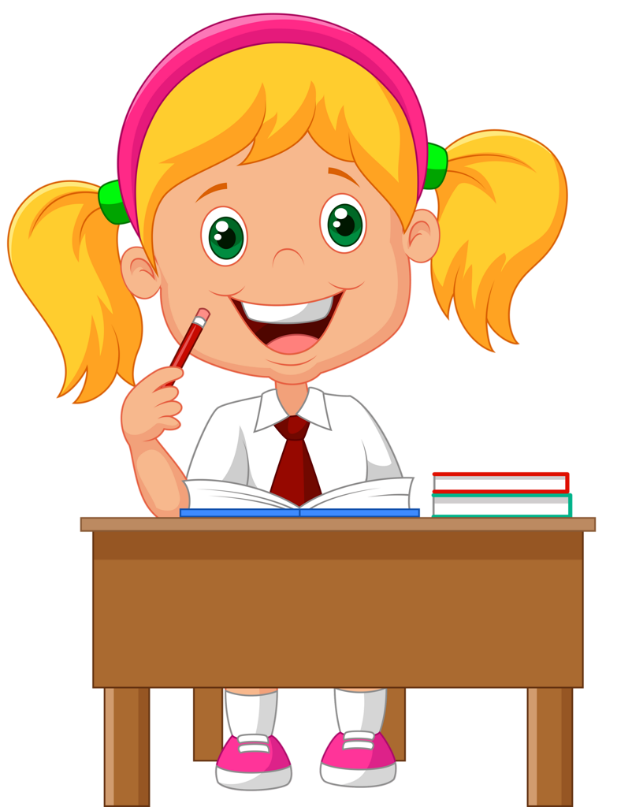 Вправа «Всі готові до уроку»
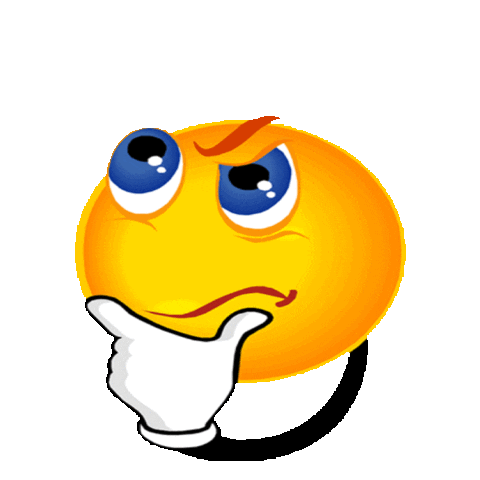 Чи готові ваші вушка слухати - головою кивніть
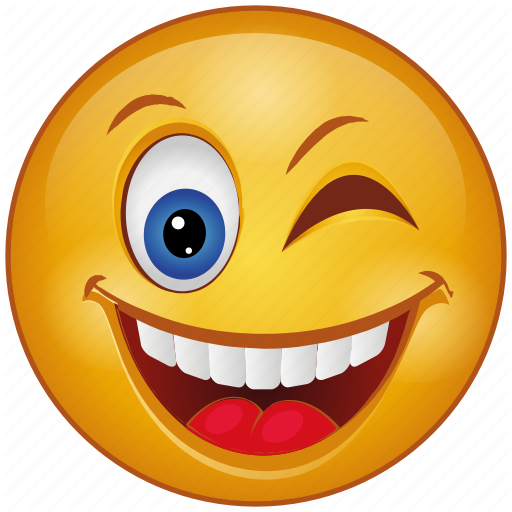 Чи готові ваші очі бачити – оком моргніть.
Чи готові ваші ротики відповідати – посміхніться.
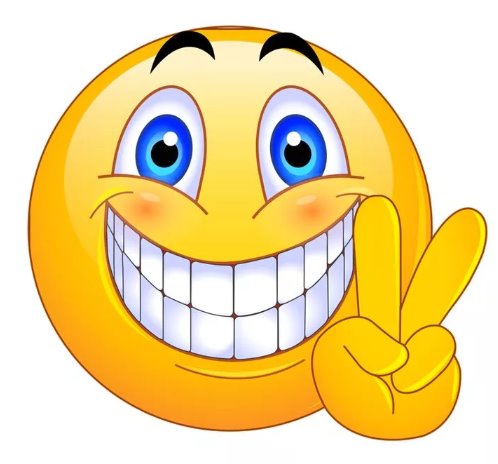 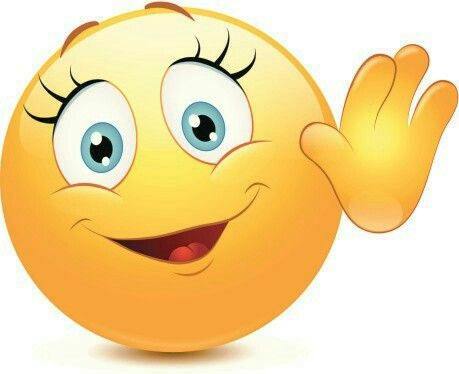 Чи готові ваші ручки писати – рукою махніть.
Пригадайте, як правильно сидіти за партою
Пригадайте, як правильно тримати ручку?
Пригадайте, як правильно тримати зошит?
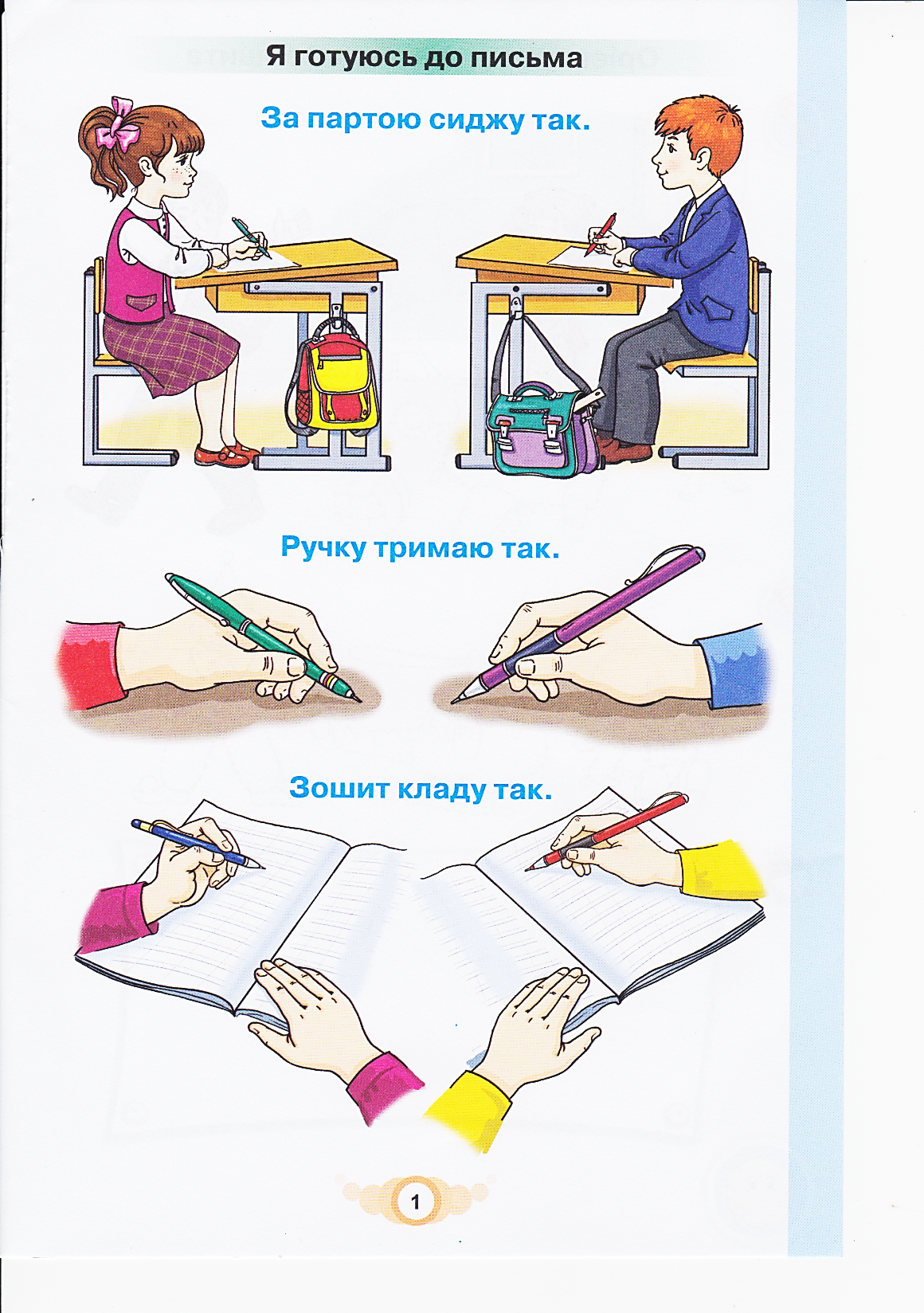 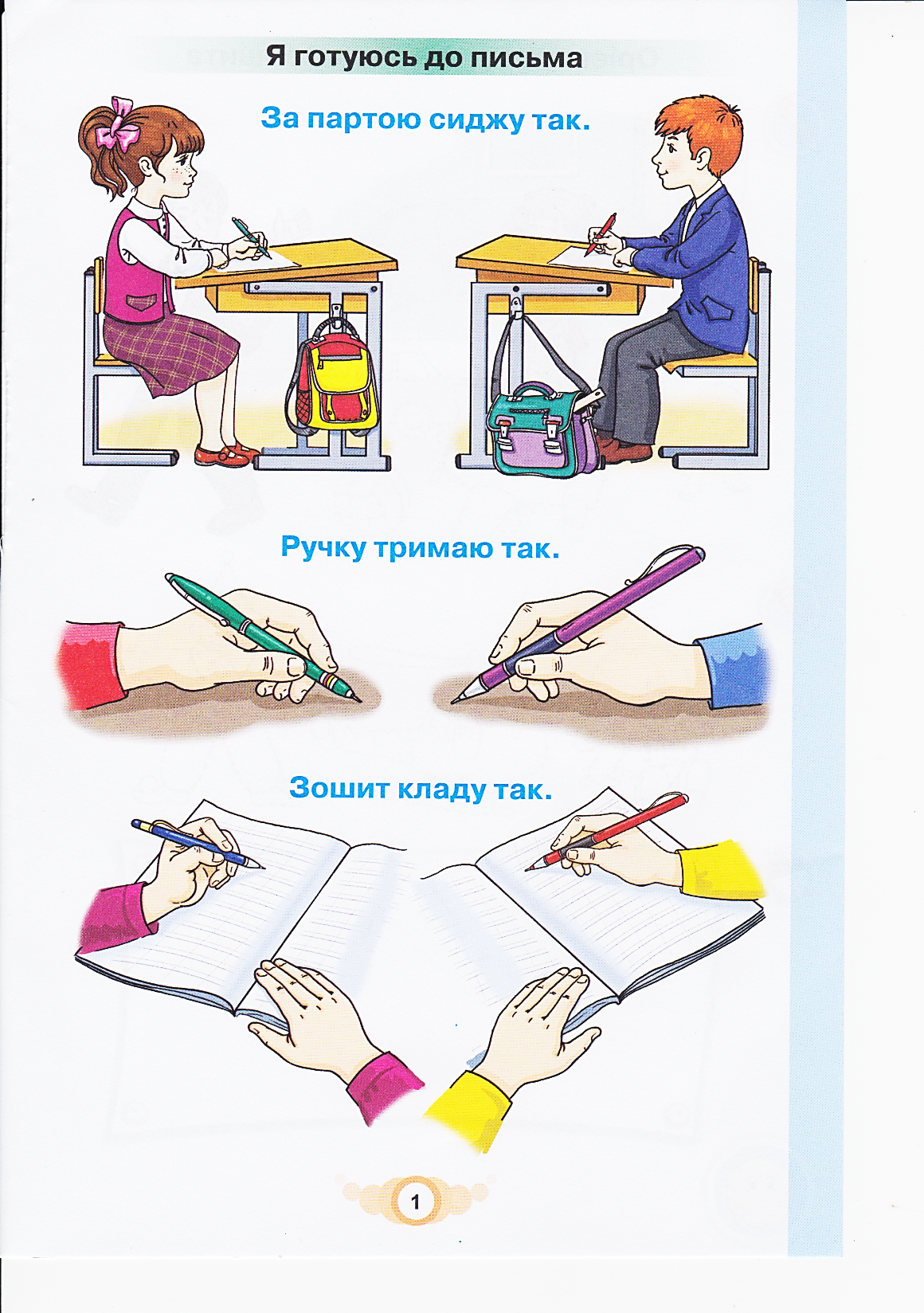 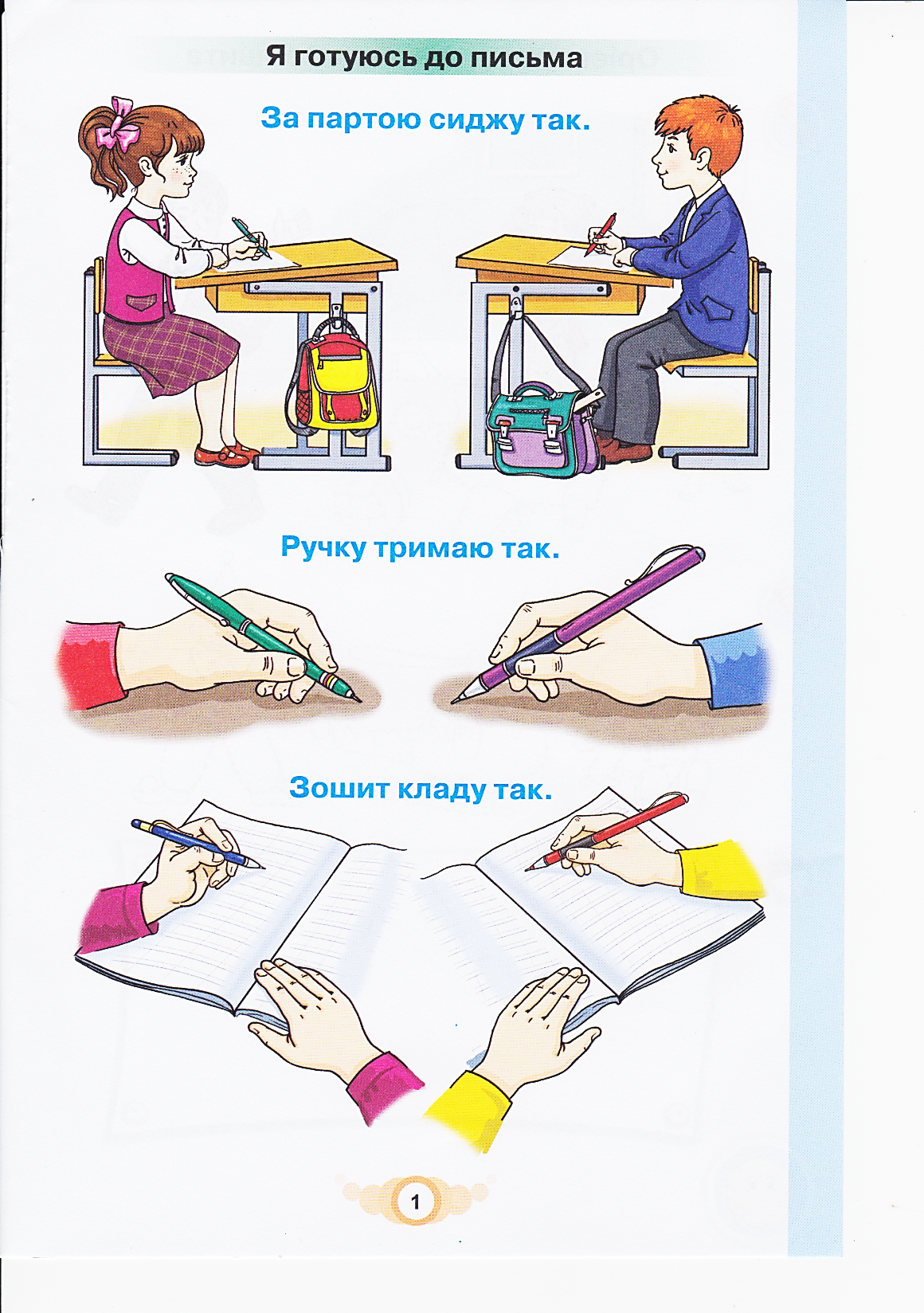 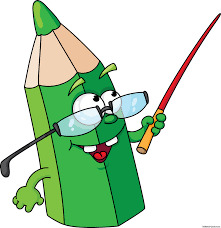 Лівою рукою
Правою рукою
Словникова робота
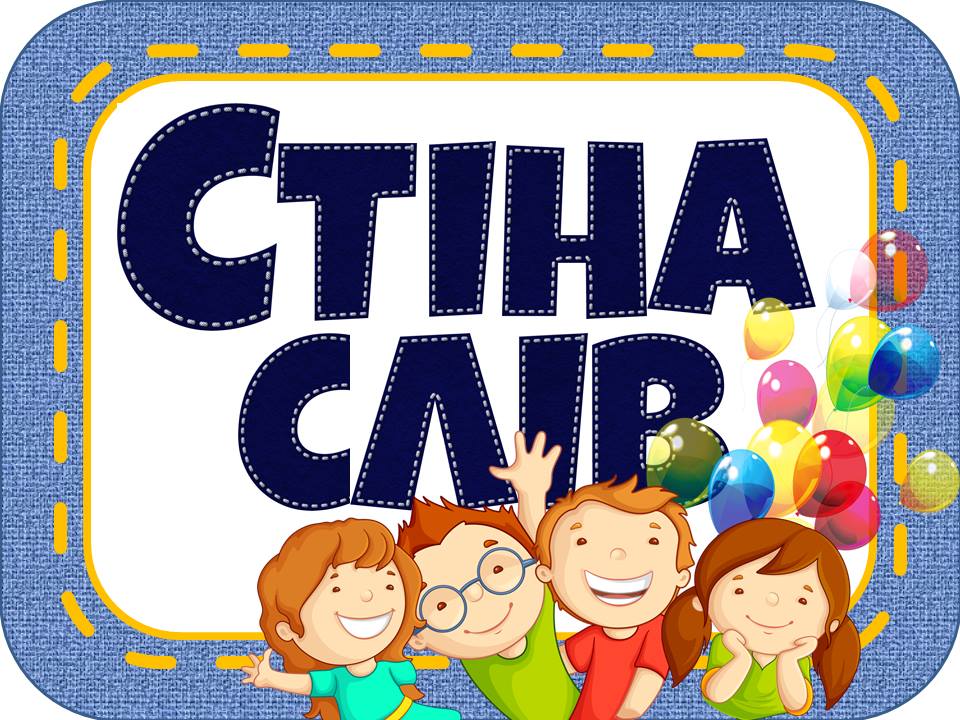 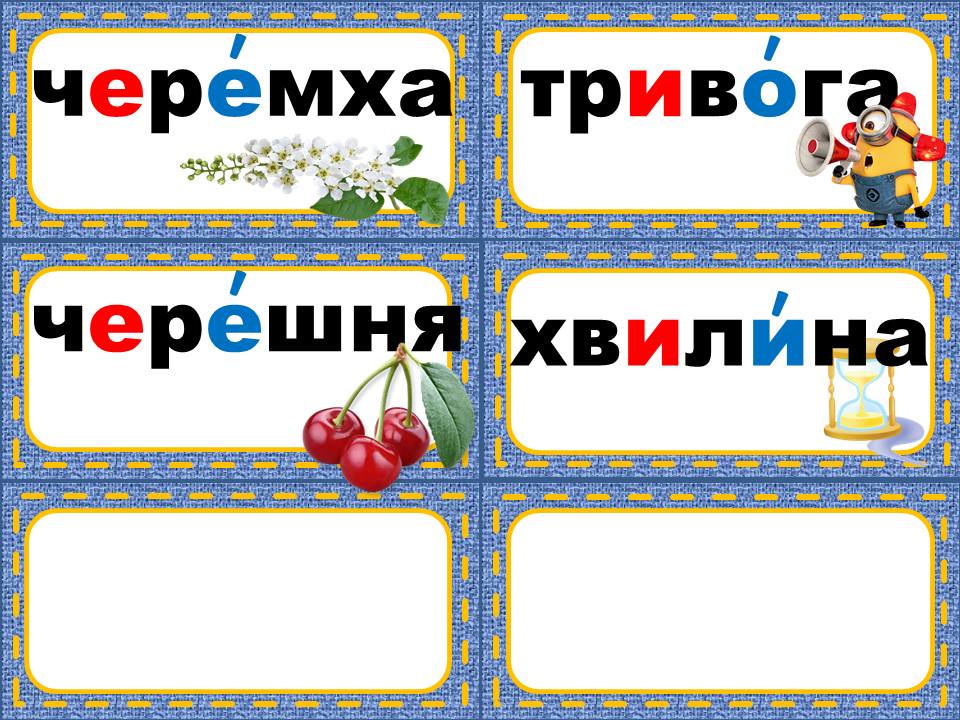 лінія рядок 
верхня лінія
нижня лінія
робочий рядок
Повідомлення теми уроку
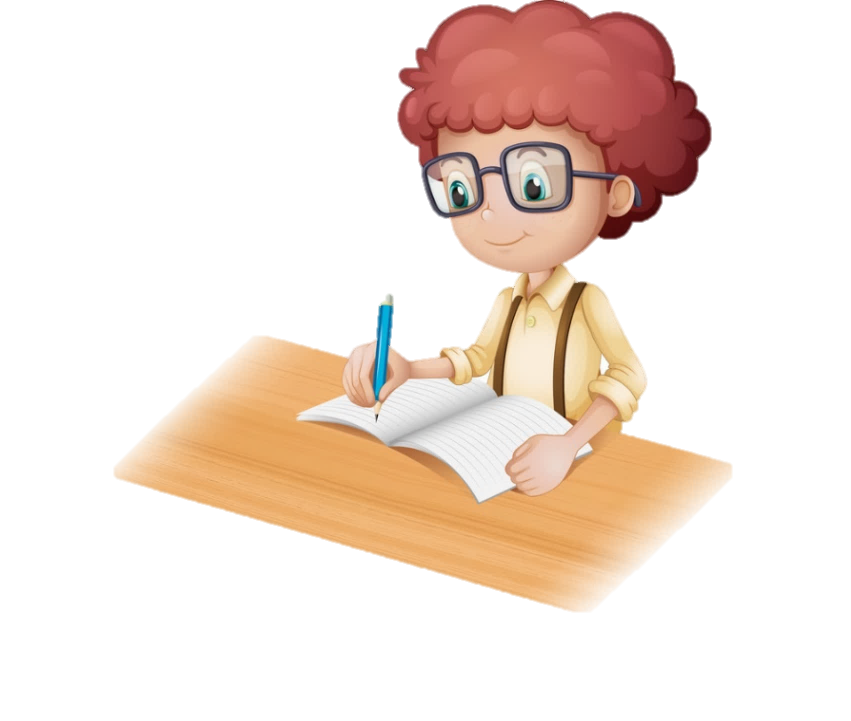 Сьогодні на уроці ми продовжимо вчитися орієнтуватися на сторінках зошита; складати речення за малюнками; познайомимося із сіткою зошита – місце, де ми будемо вчитися писати букви.
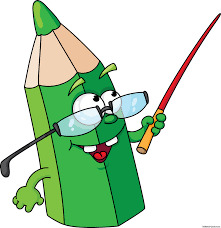 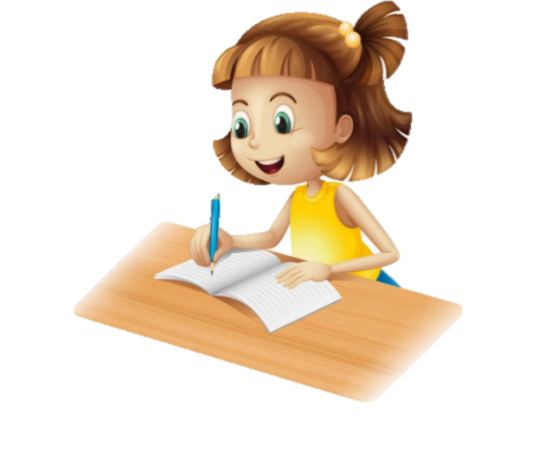 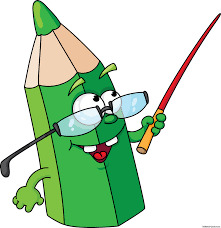 Робота за сторінкою зошита. Розташування в рядок
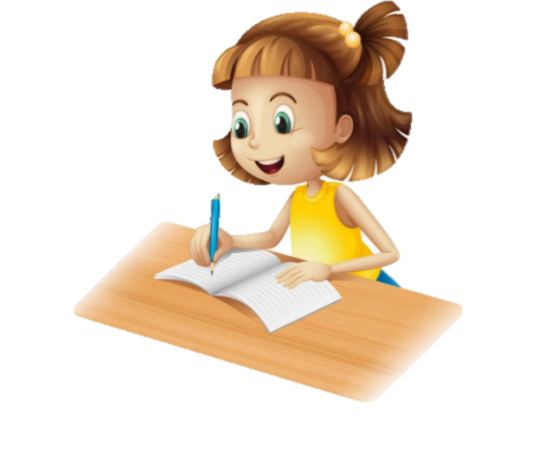 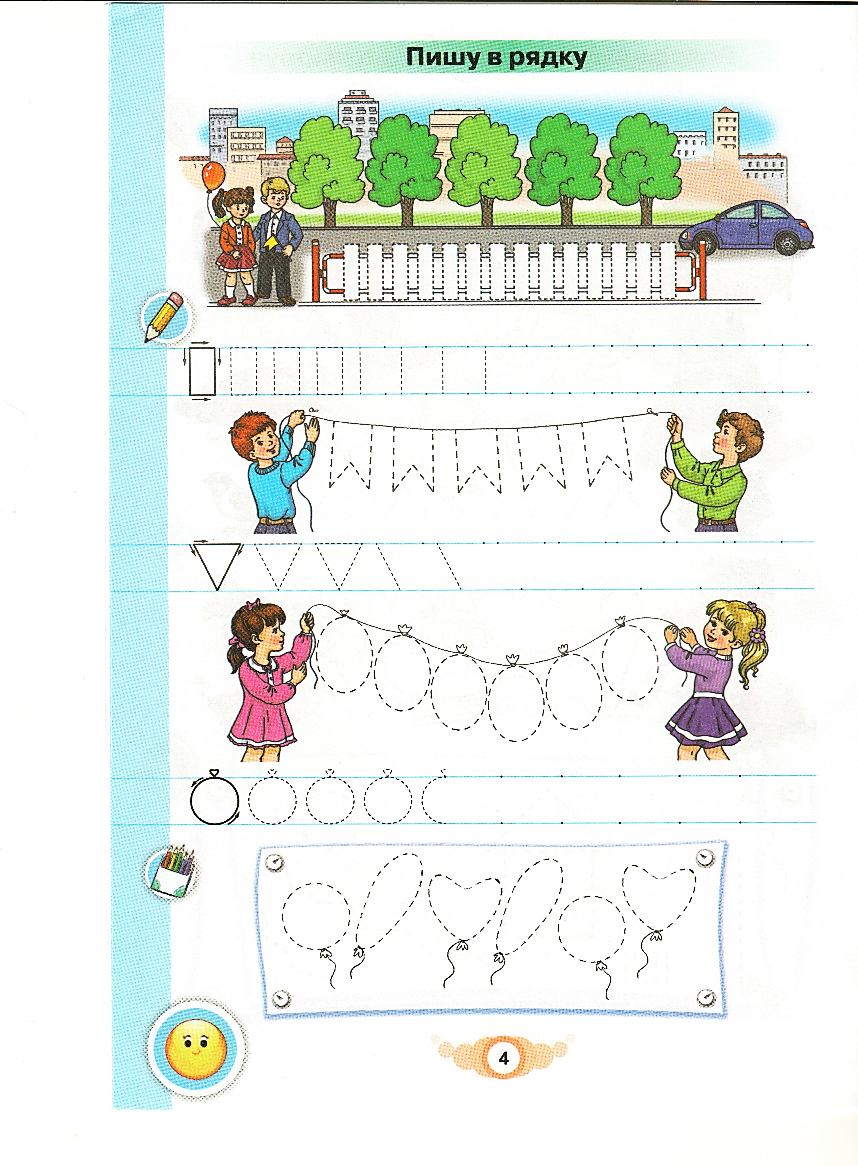 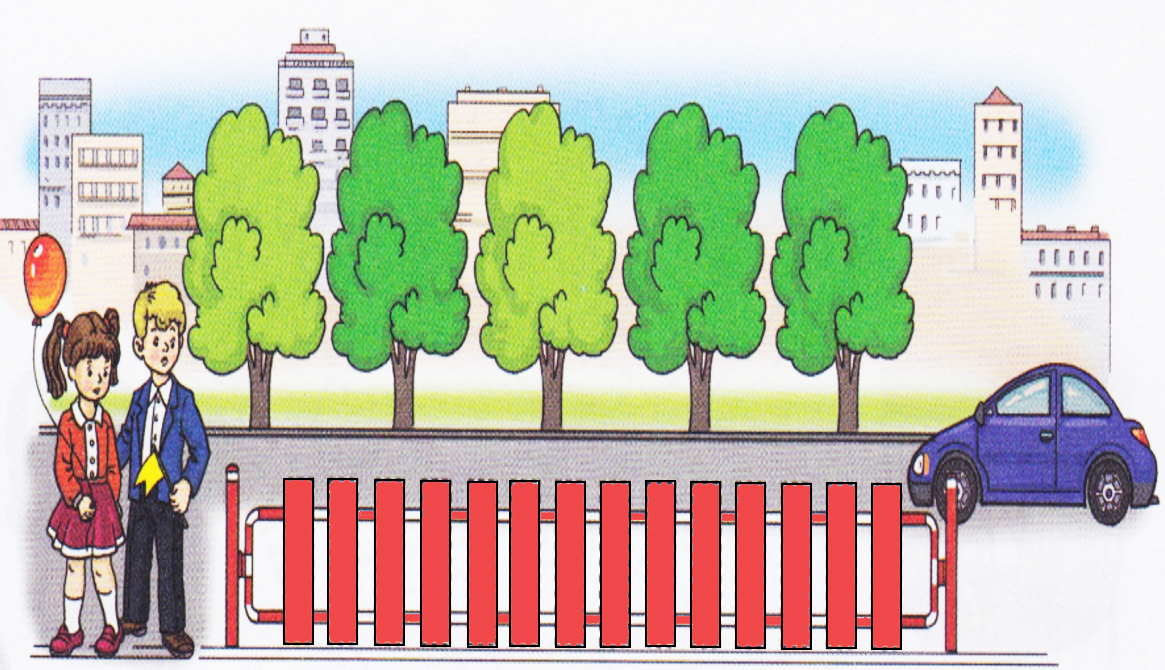 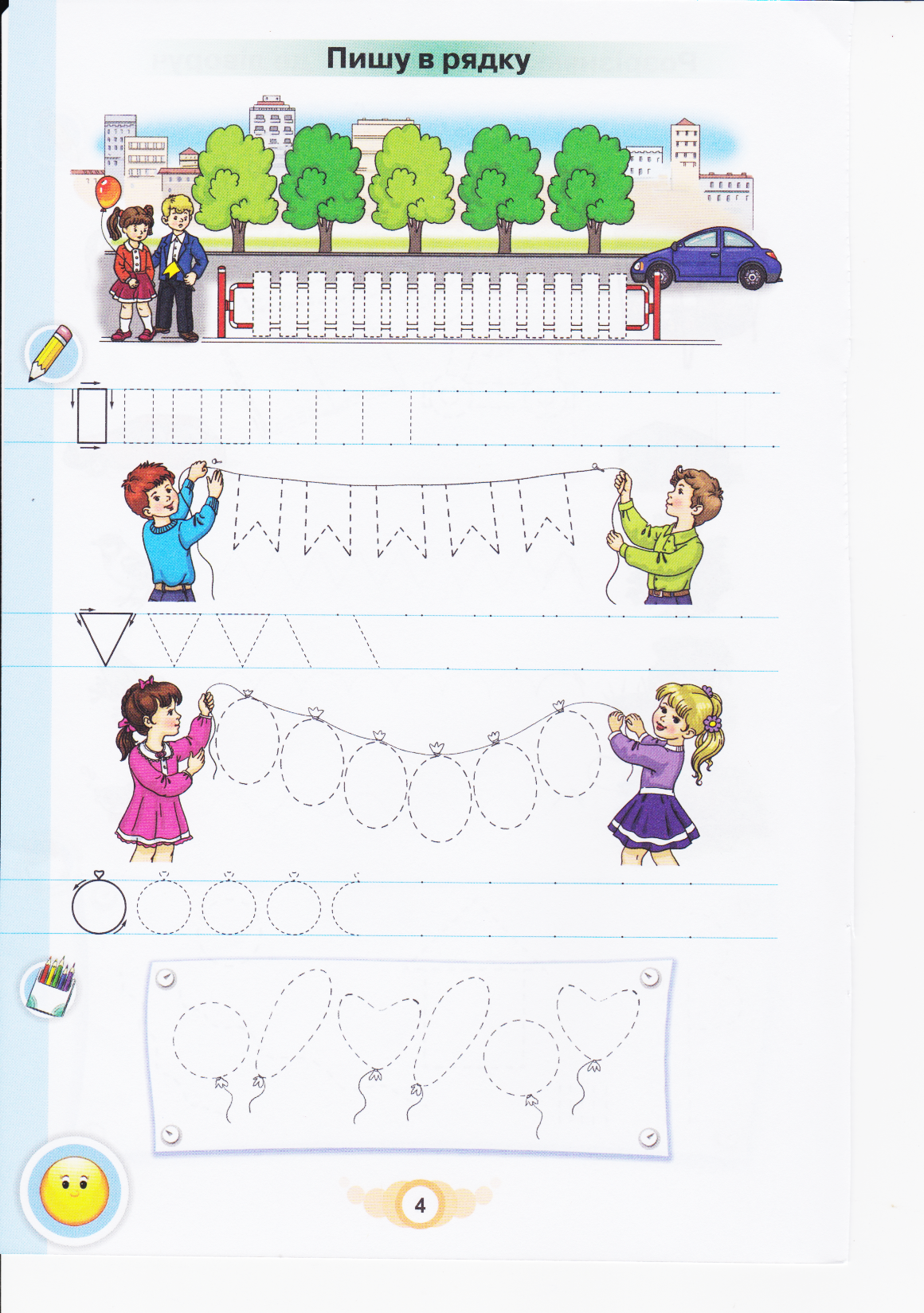 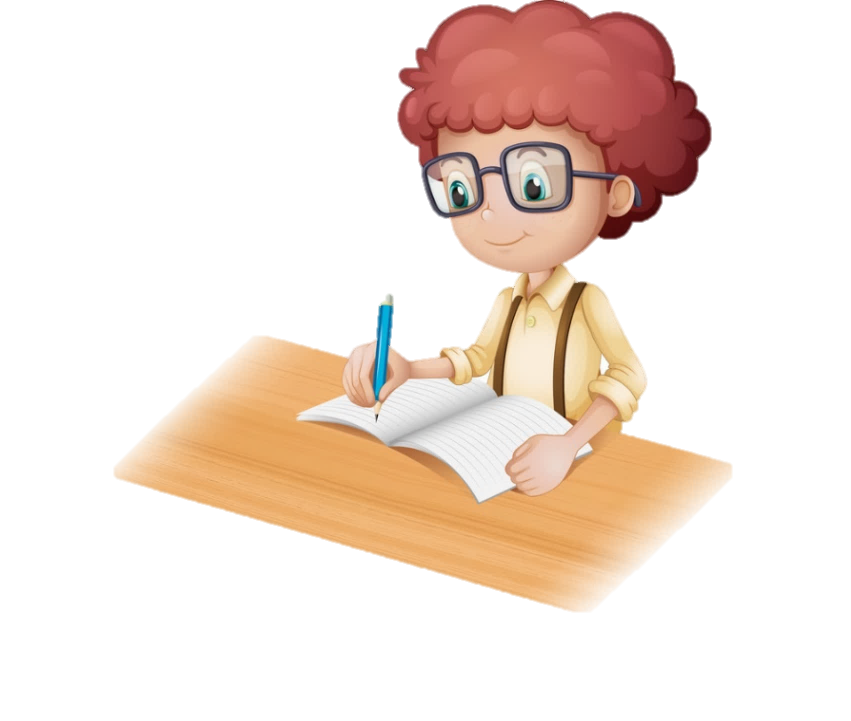 Обведіть штахети паркану
Розфарбуйте паркан
Зошит.
Сторінка
4
Ознайомлення з рядком для письма.
Верхня лінія
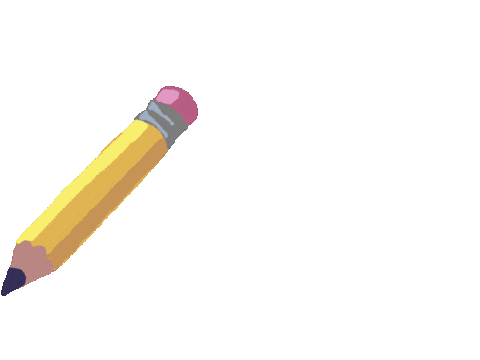 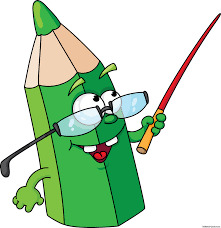 Робочий рядок
Нижня лінія
Зошит.
Сторінка
4
Руханка
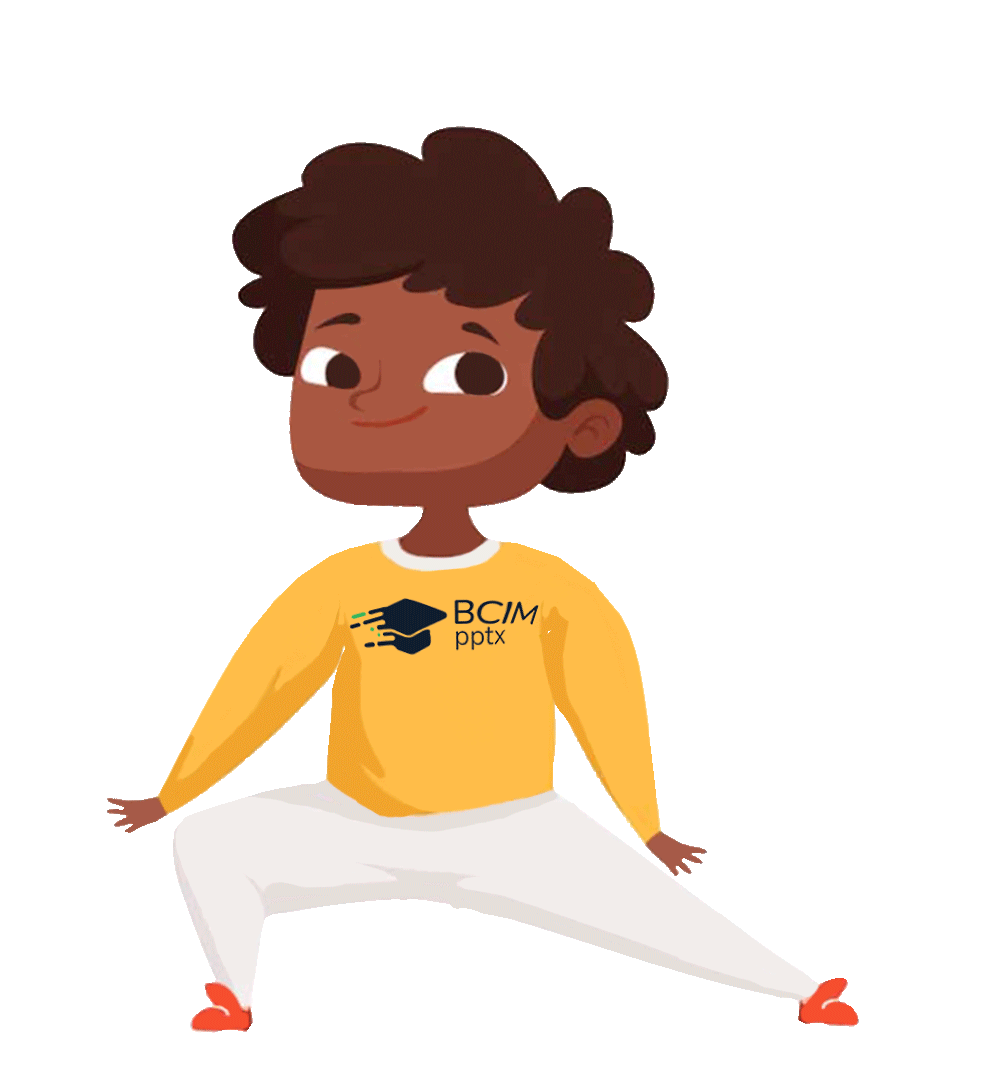 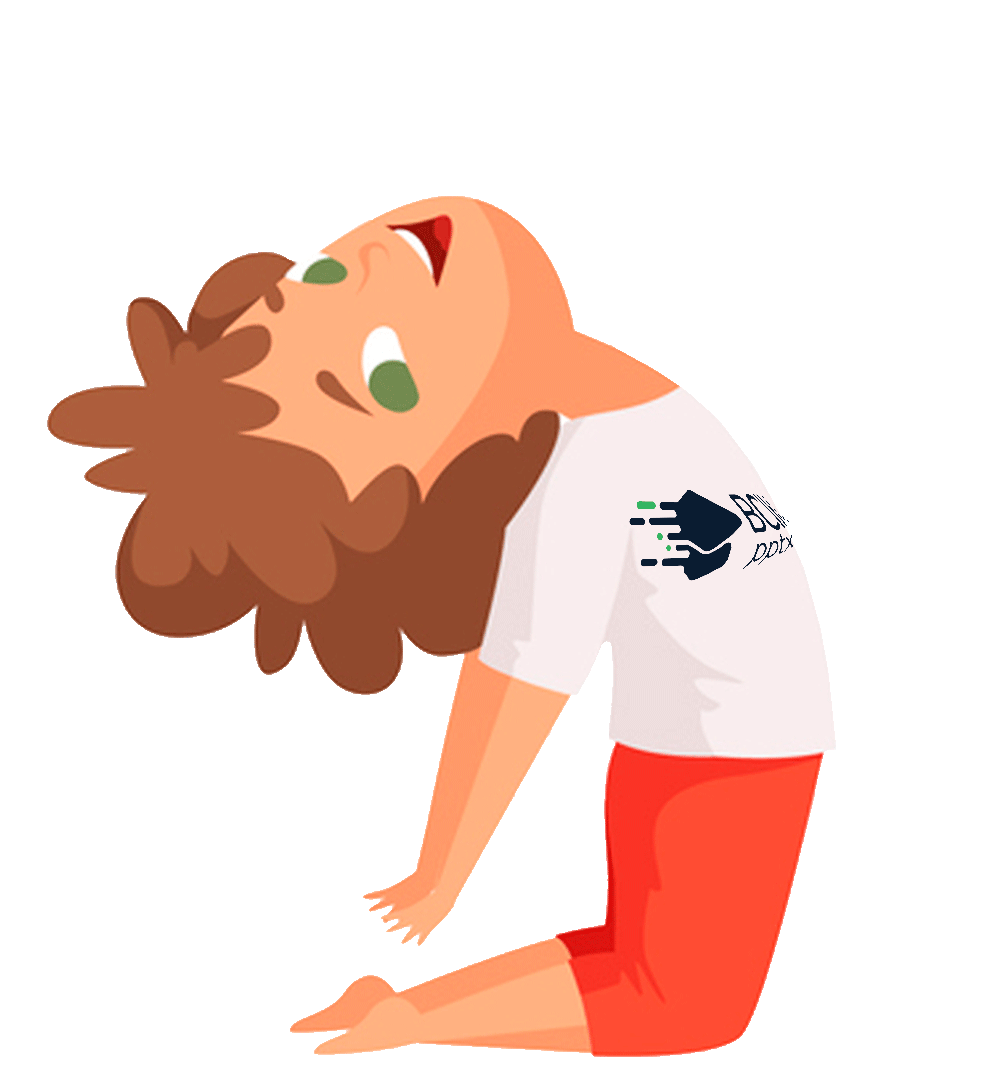 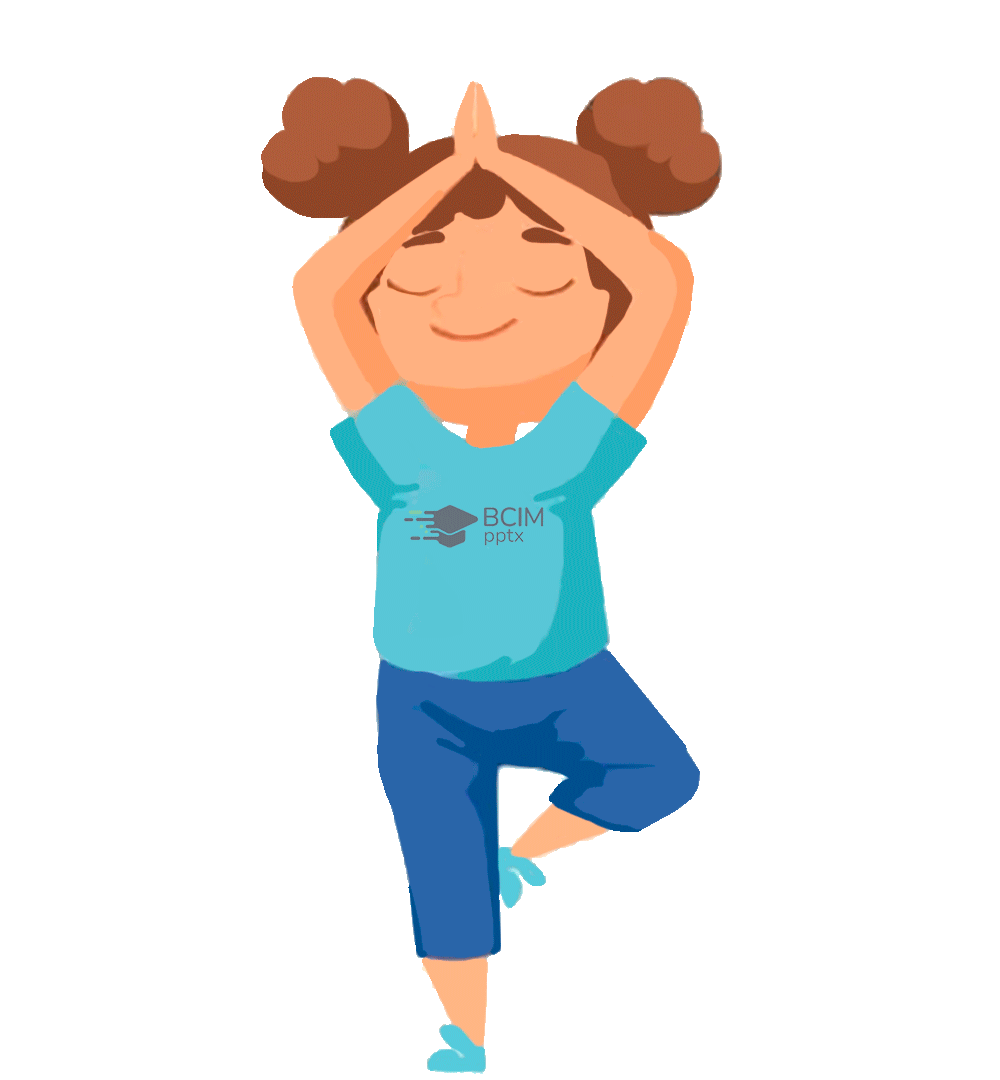 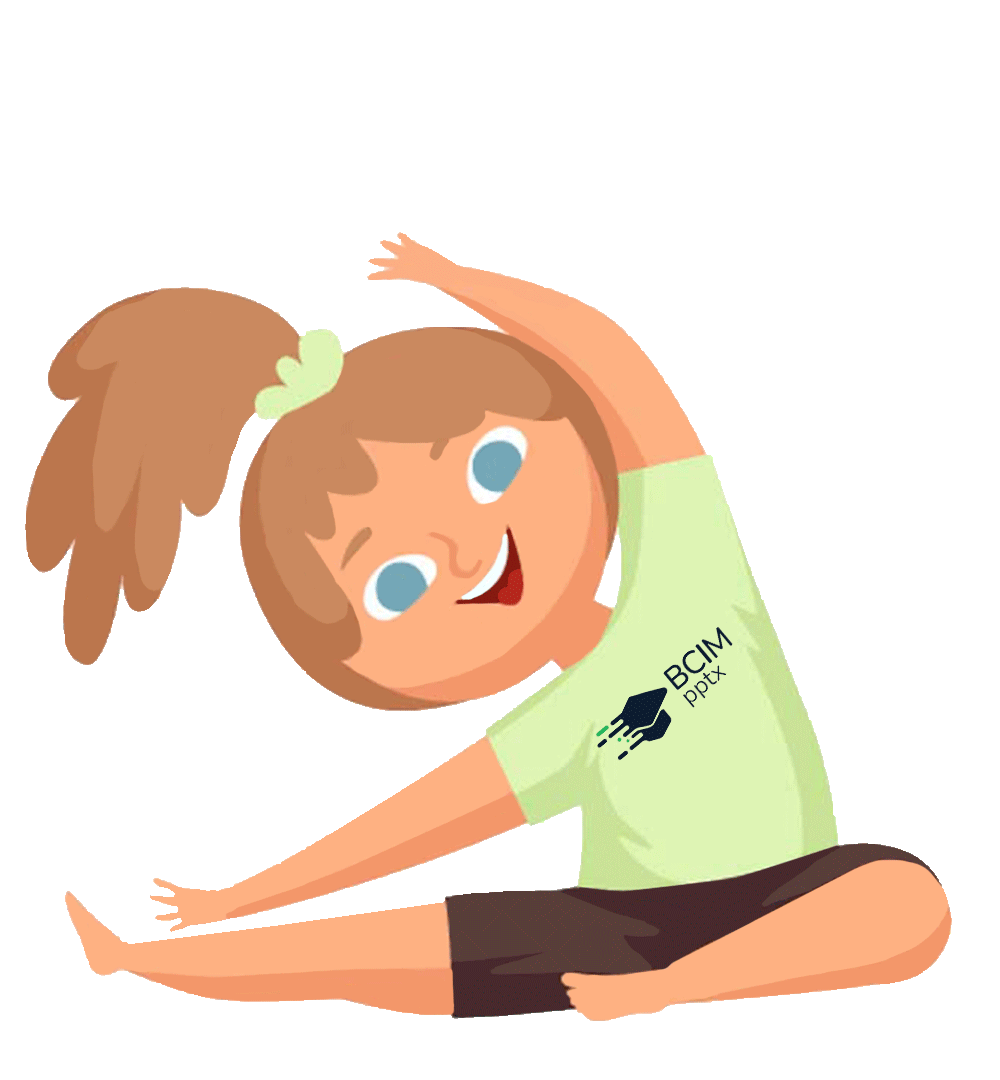 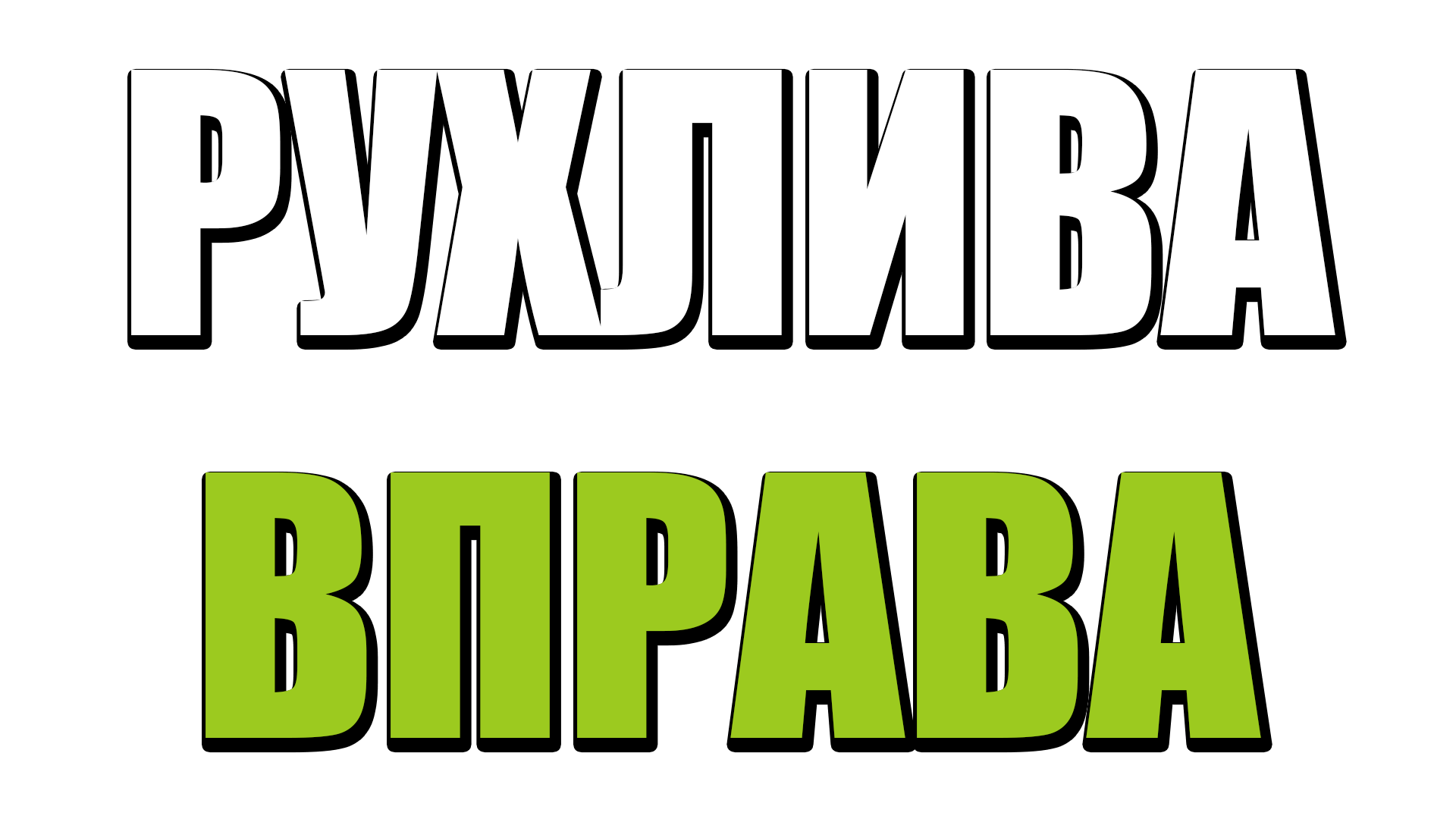 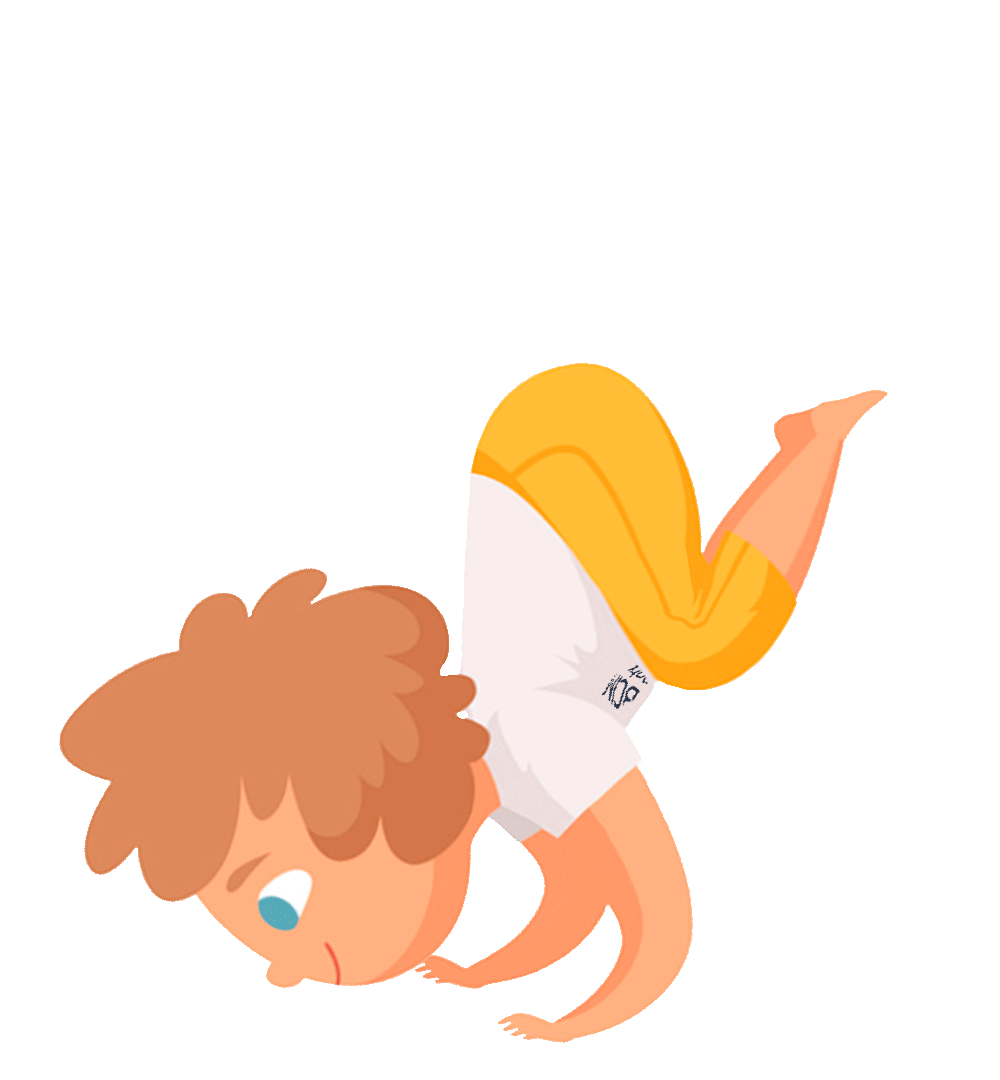 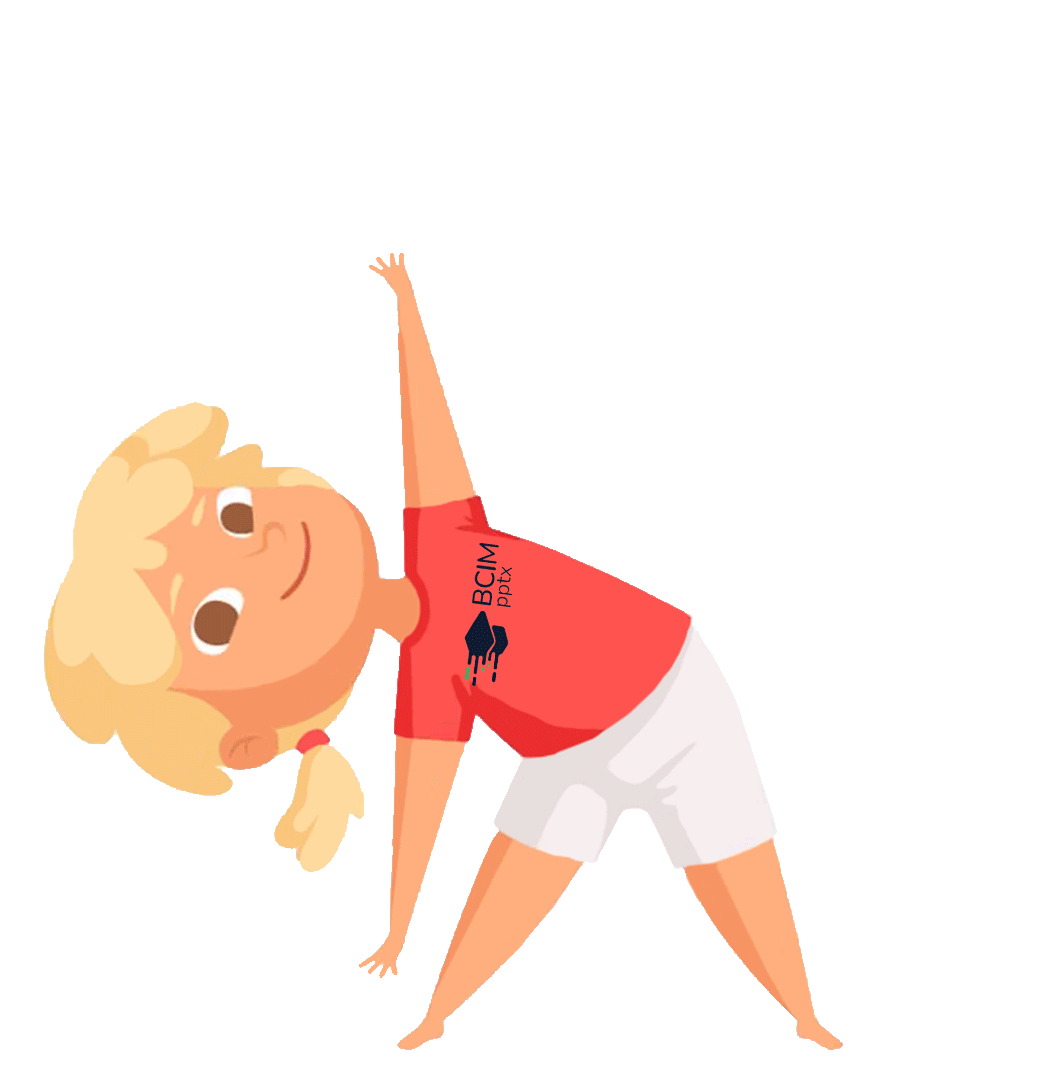 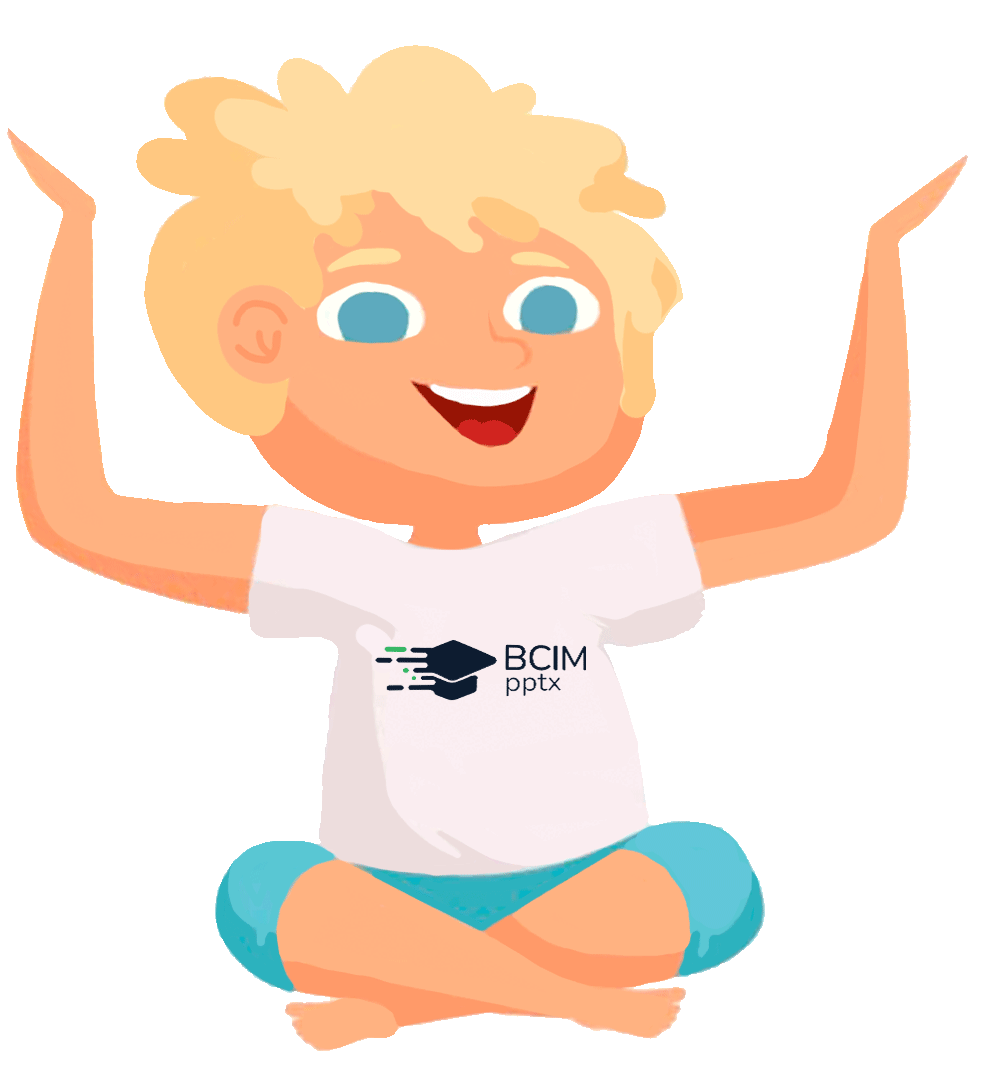 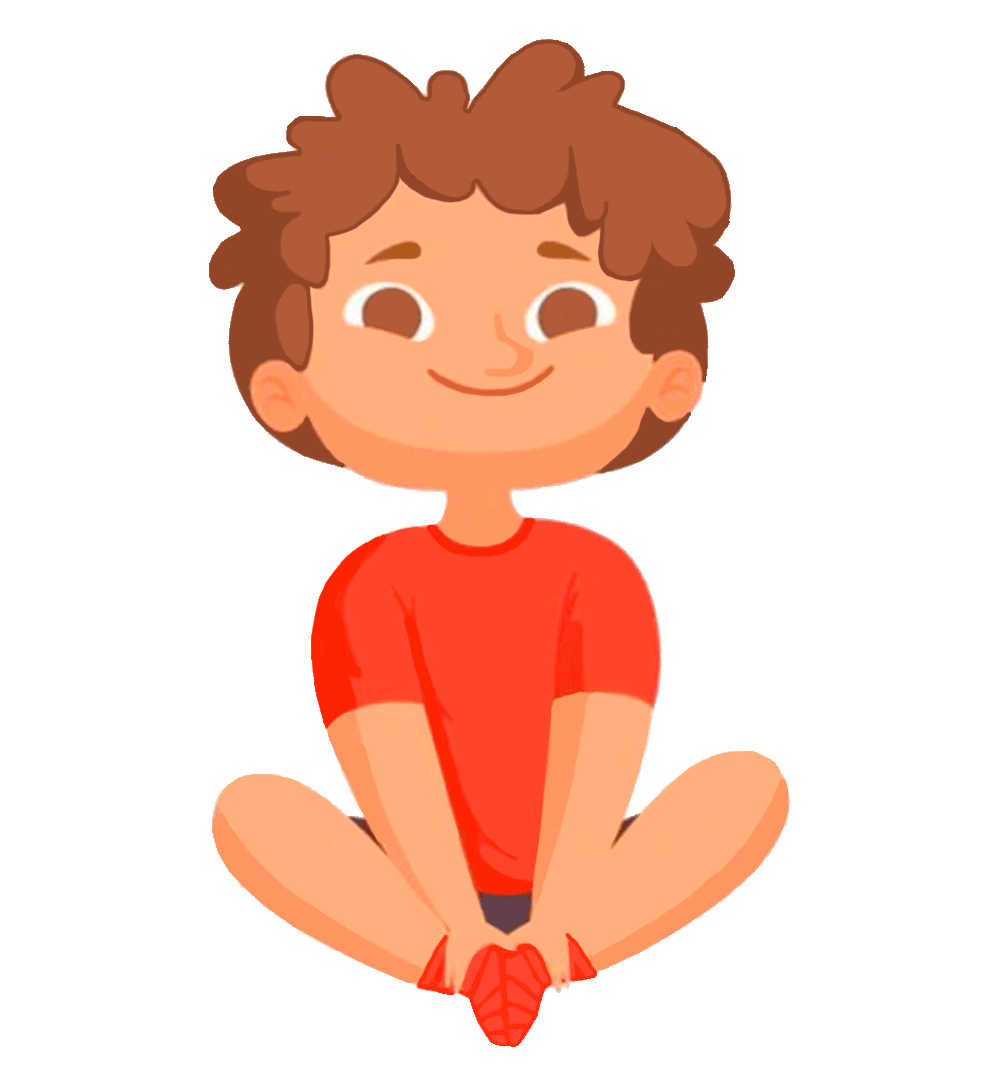 Що зображено посередині сторінки зошита?
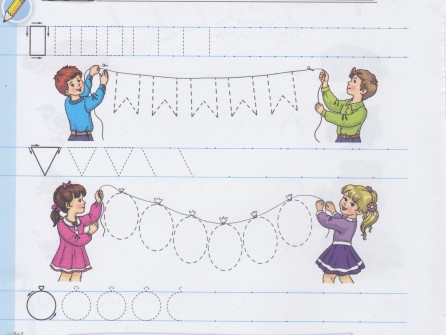 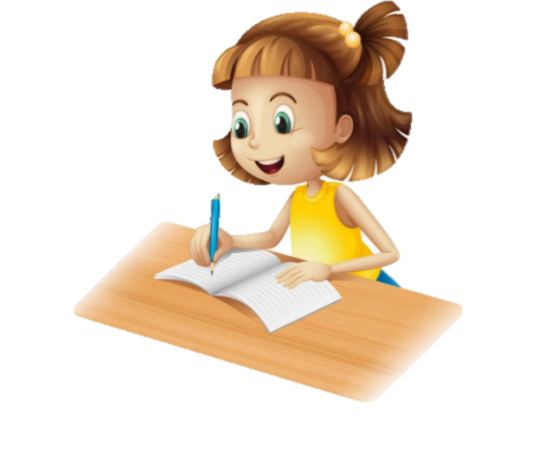 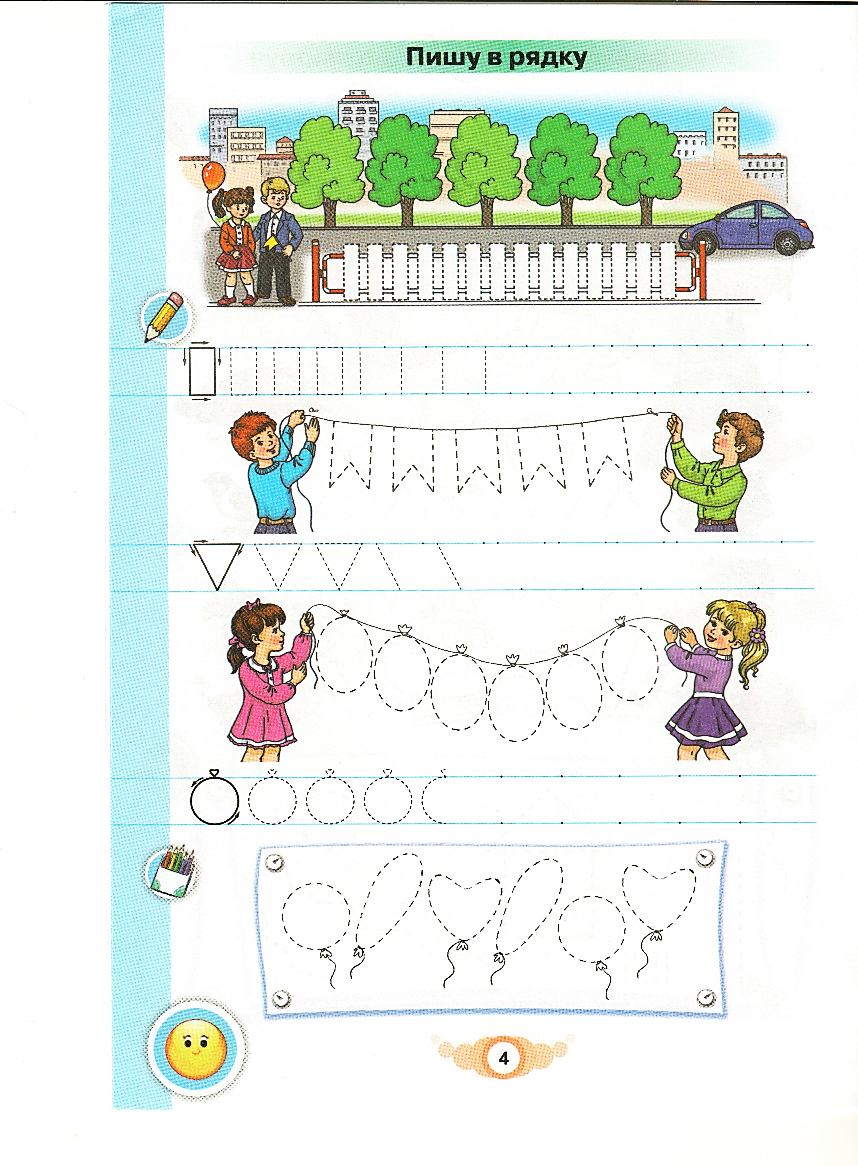 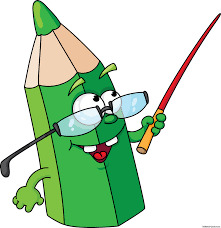 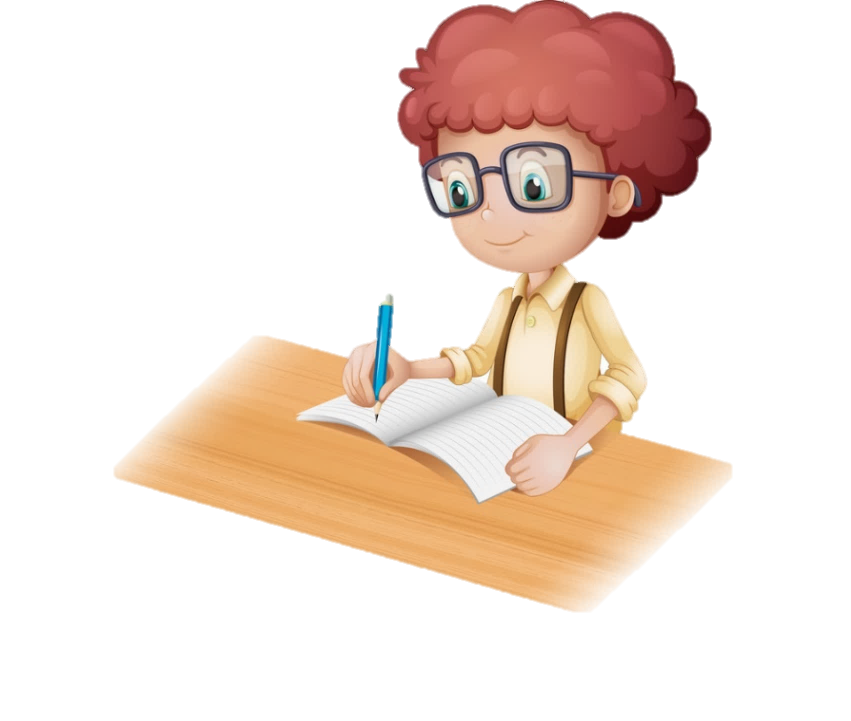 Зошит.
Сторінка
4
Пишемо в робочому рядку рамочки, схожі на штахети паркану.
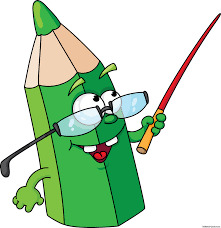 Зошит.
Сторінка
4
Пишемо в робочому рядку.
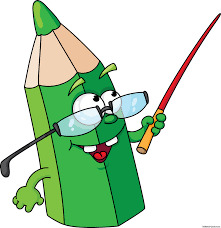 Зошит.
Сторінка
4
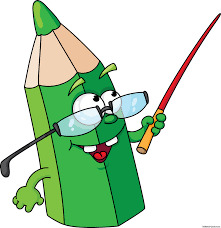 Що роблять хлопчики? Бесіда.
Наведіть олівцем контури прапорців.
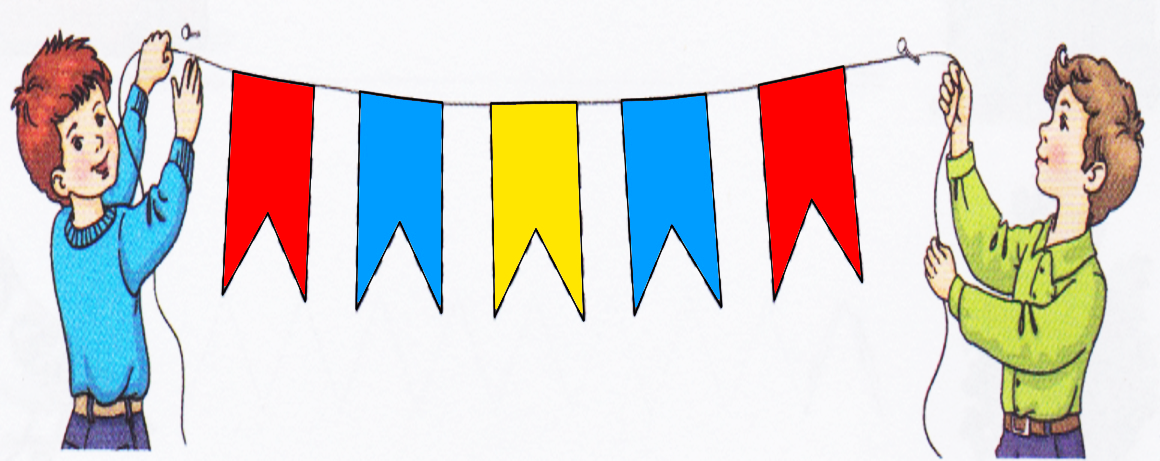 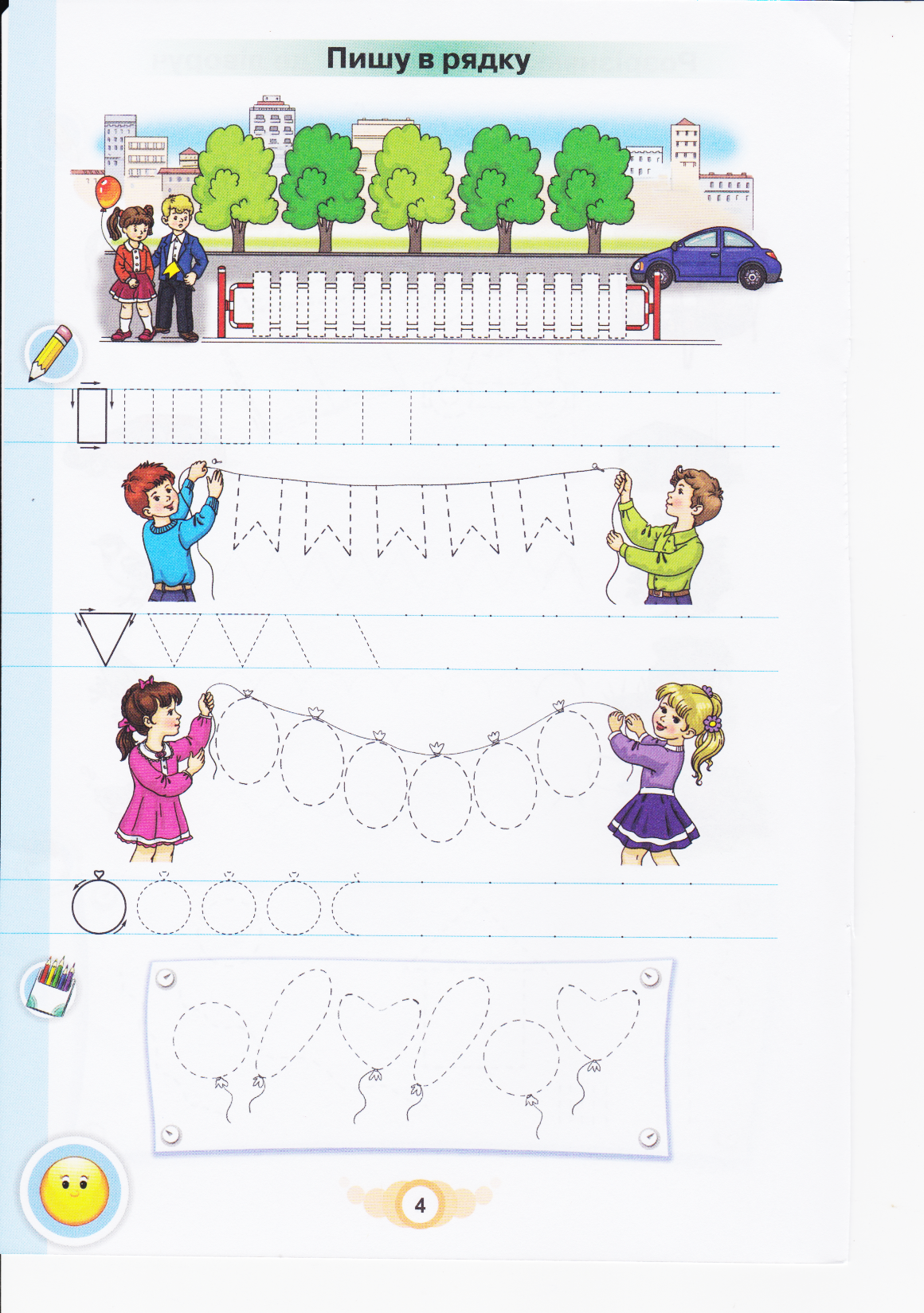 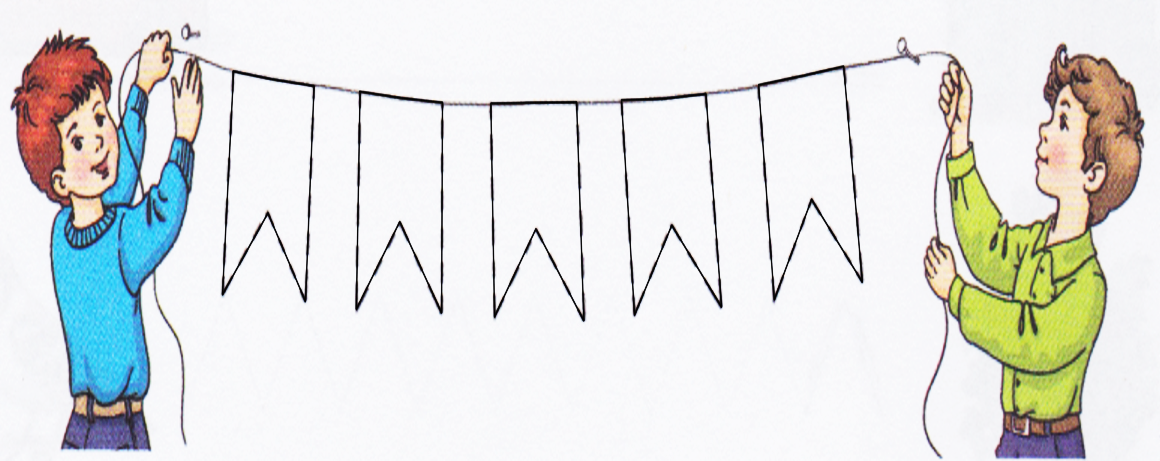 Розфарбуйте прапорці кольоровими олівцями.
Зошит.
Сторінка
4
Пишемо трикутні прапорці в робочому рядку.
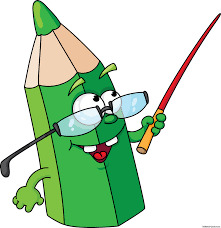 Зошит.
Сторінка
4
Що роблять дівчатка? Бесіда.
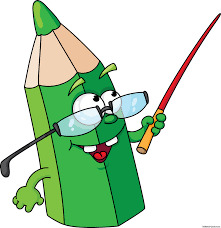 Наведіть олівцем контури кульок
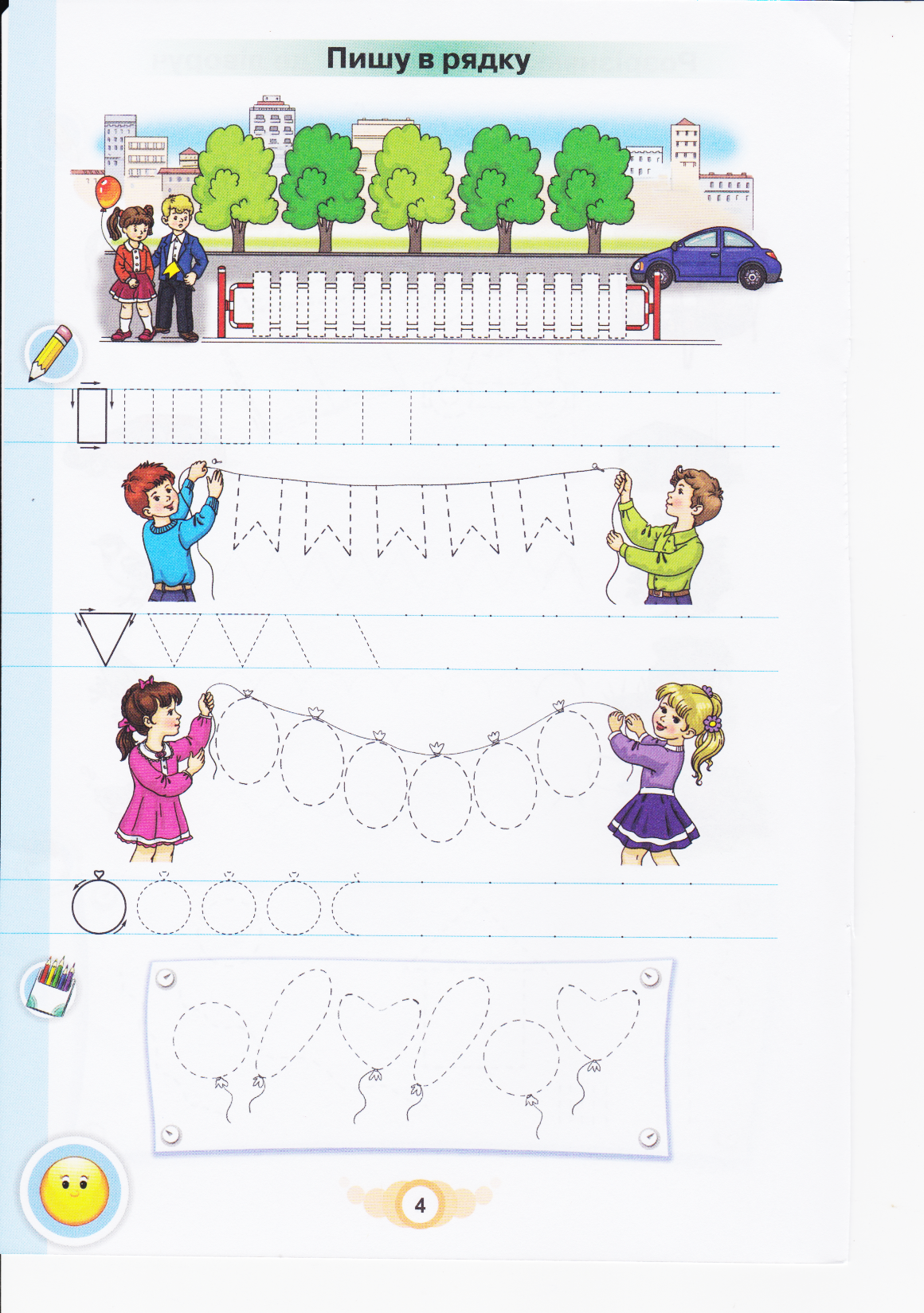 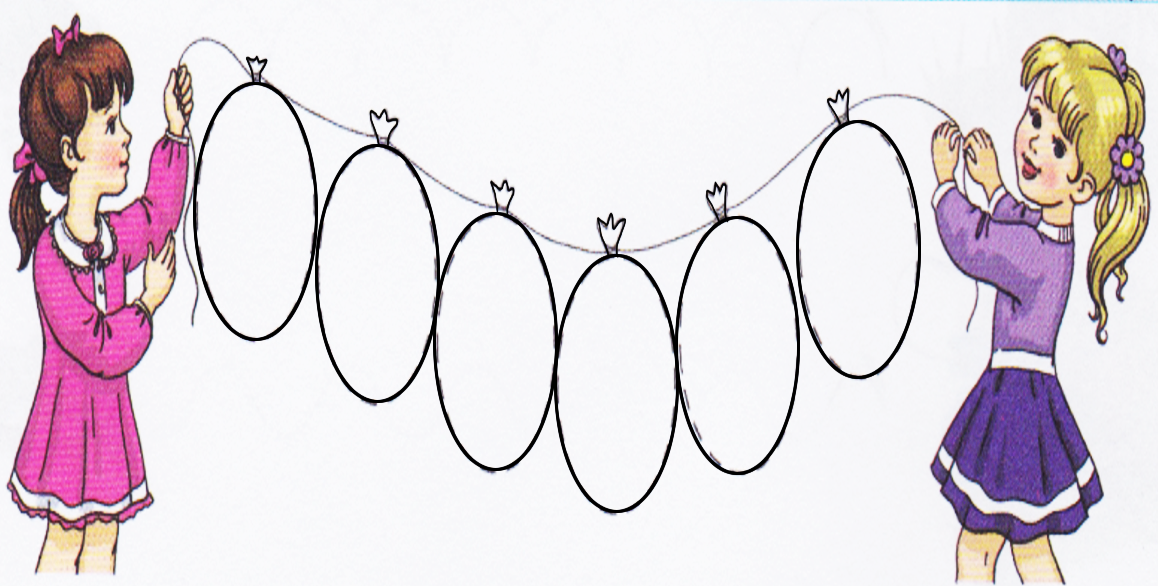 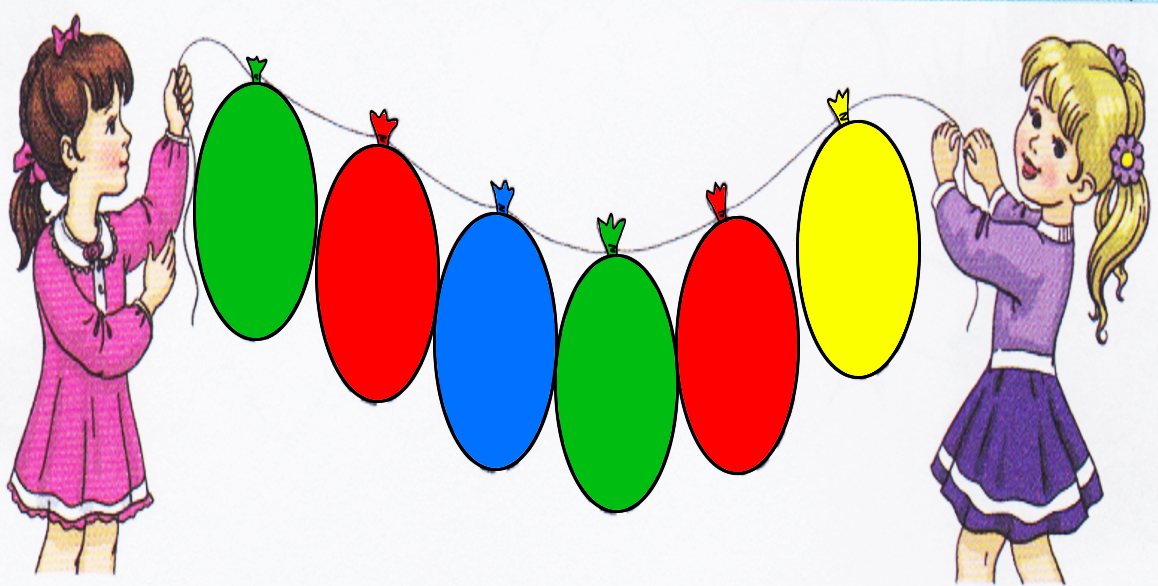 Розфарбуйте кульки кольоровими олівцями
Зошит.
Сторінка
4
Пишемо кружечки в робочому рядку.
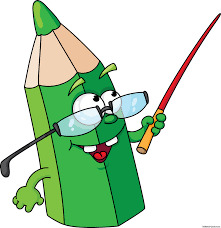 Зошит.
Сторінка
4
Що зображено внизу сторінки зошита?
Наведіть кульки за крапочками
Знайдіть на малюнку однакові кульки.
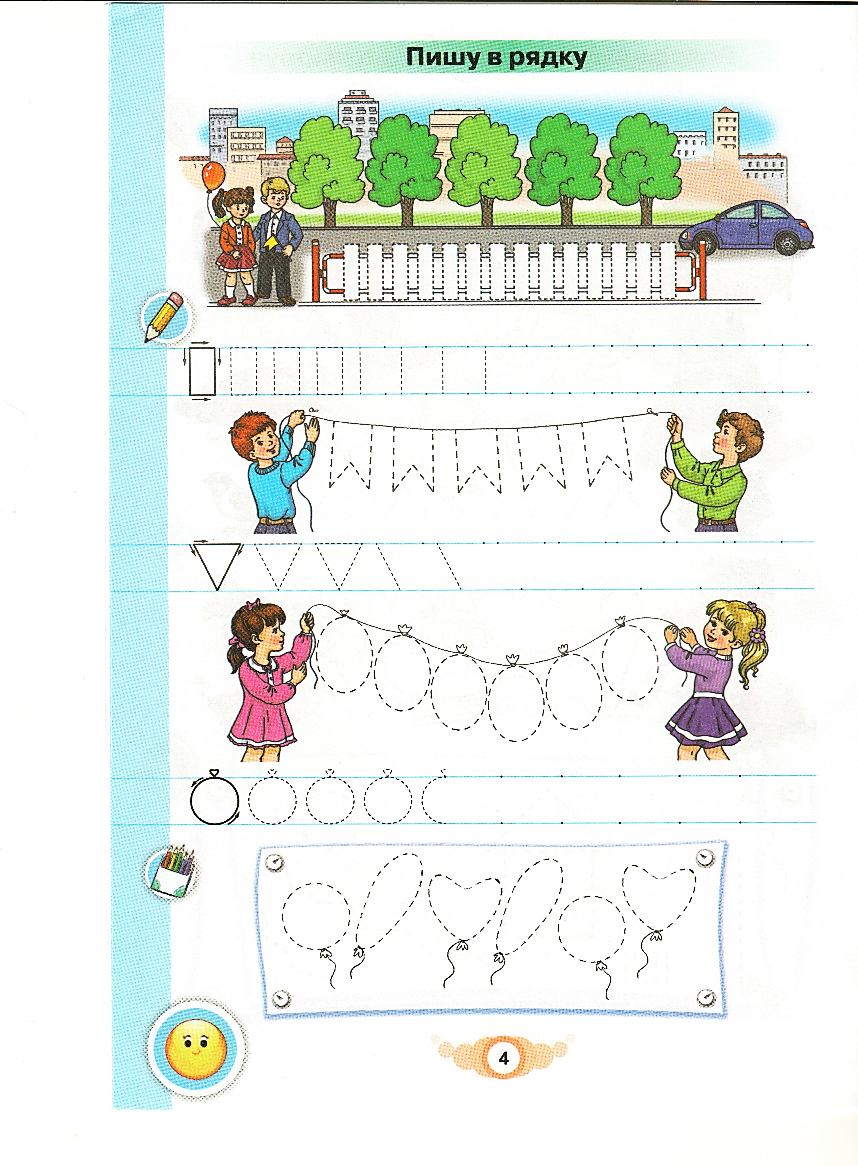 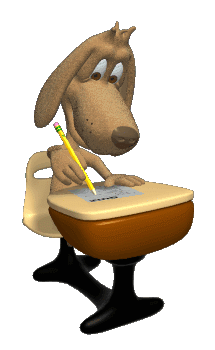 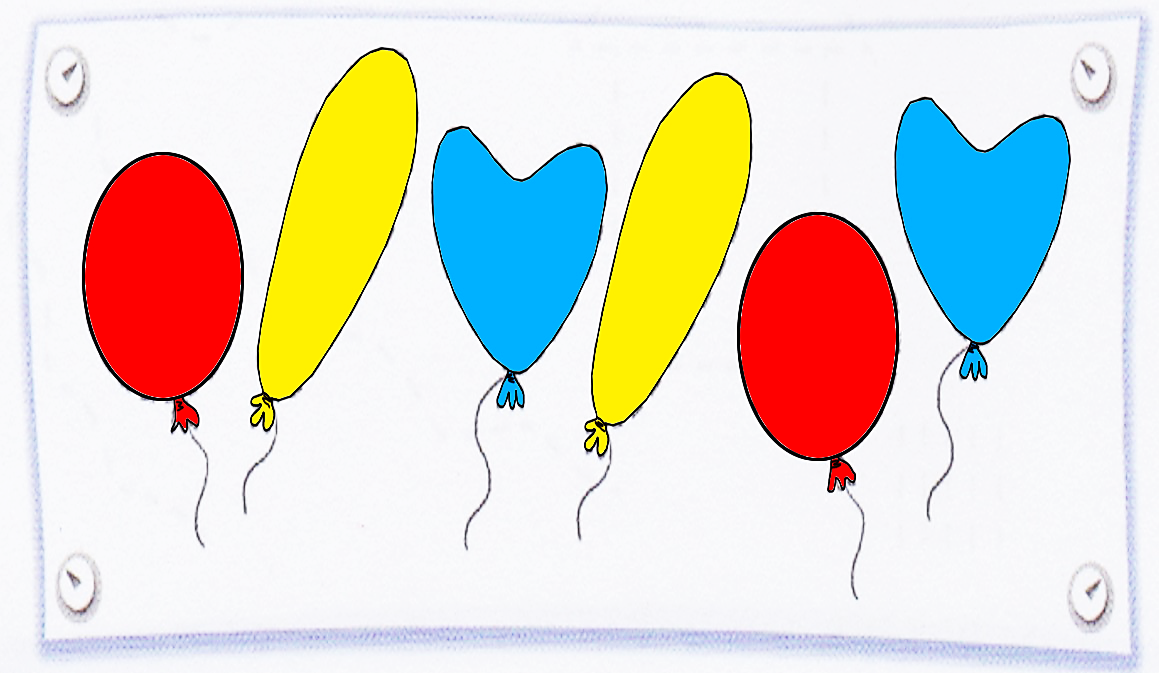 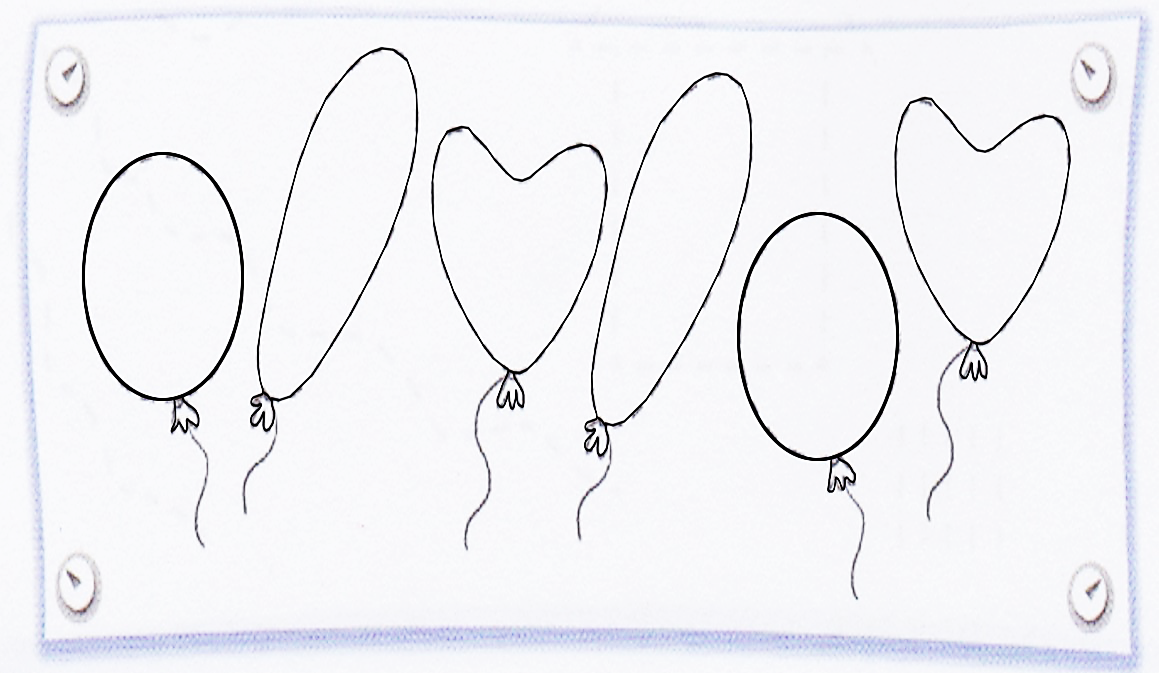 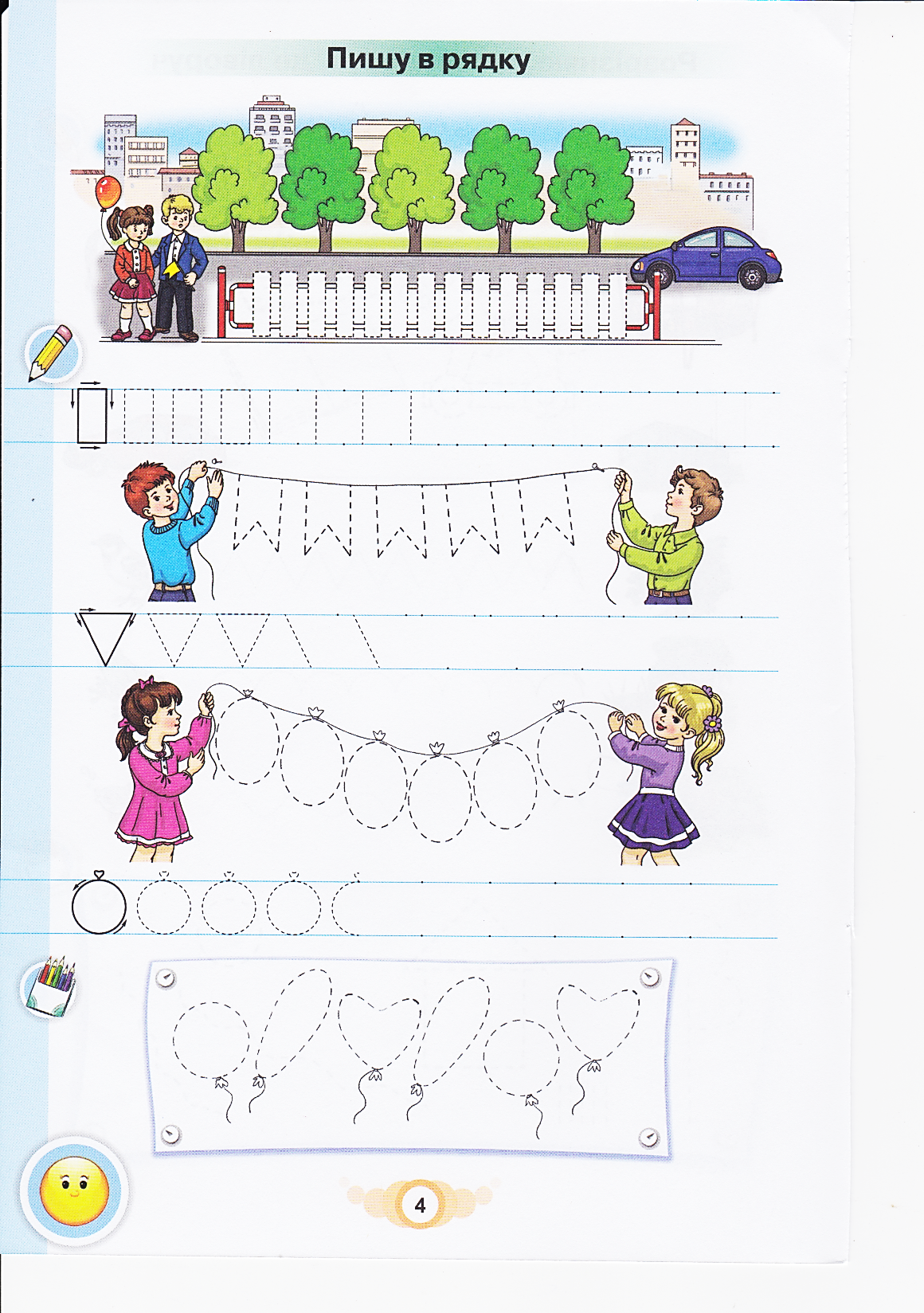 Розфарбуйте однакові кульки одним кольором
Зошит.
Сторінка
4
Словникова робота
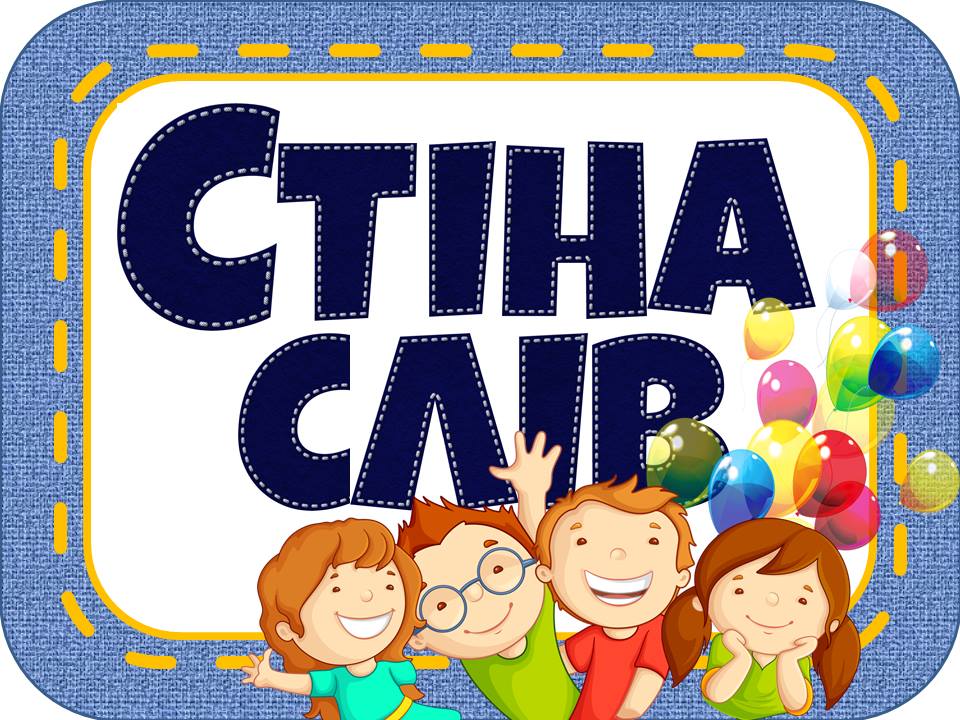 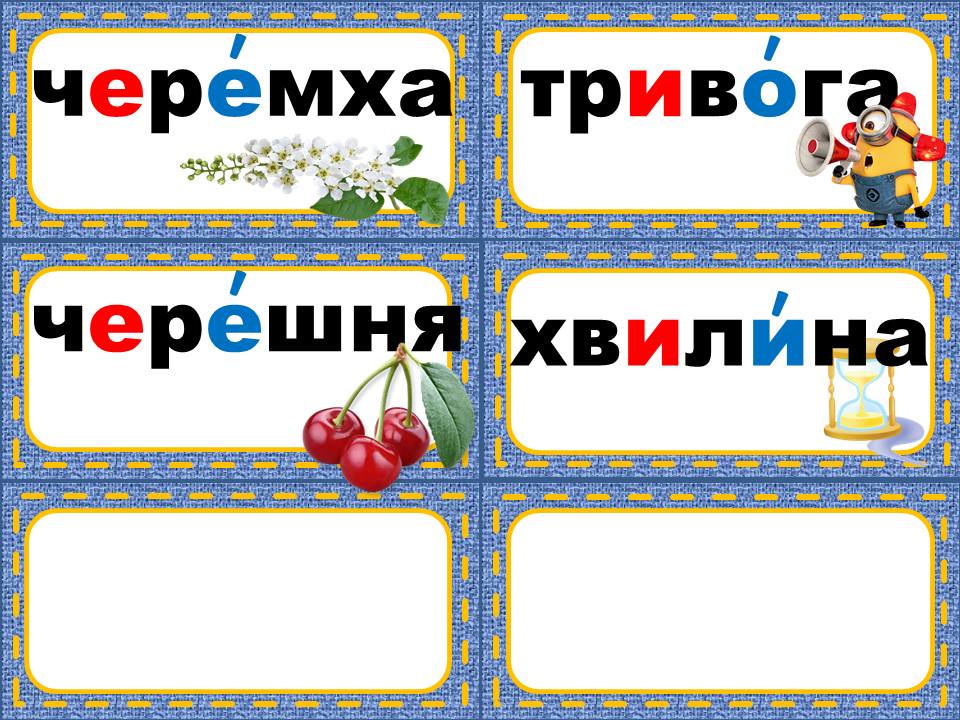 лінія рядок 
верхня лінія
нижня лінія
робочий рядок
Online завдання
Відскануй QR-код або натисни жовтий круг!
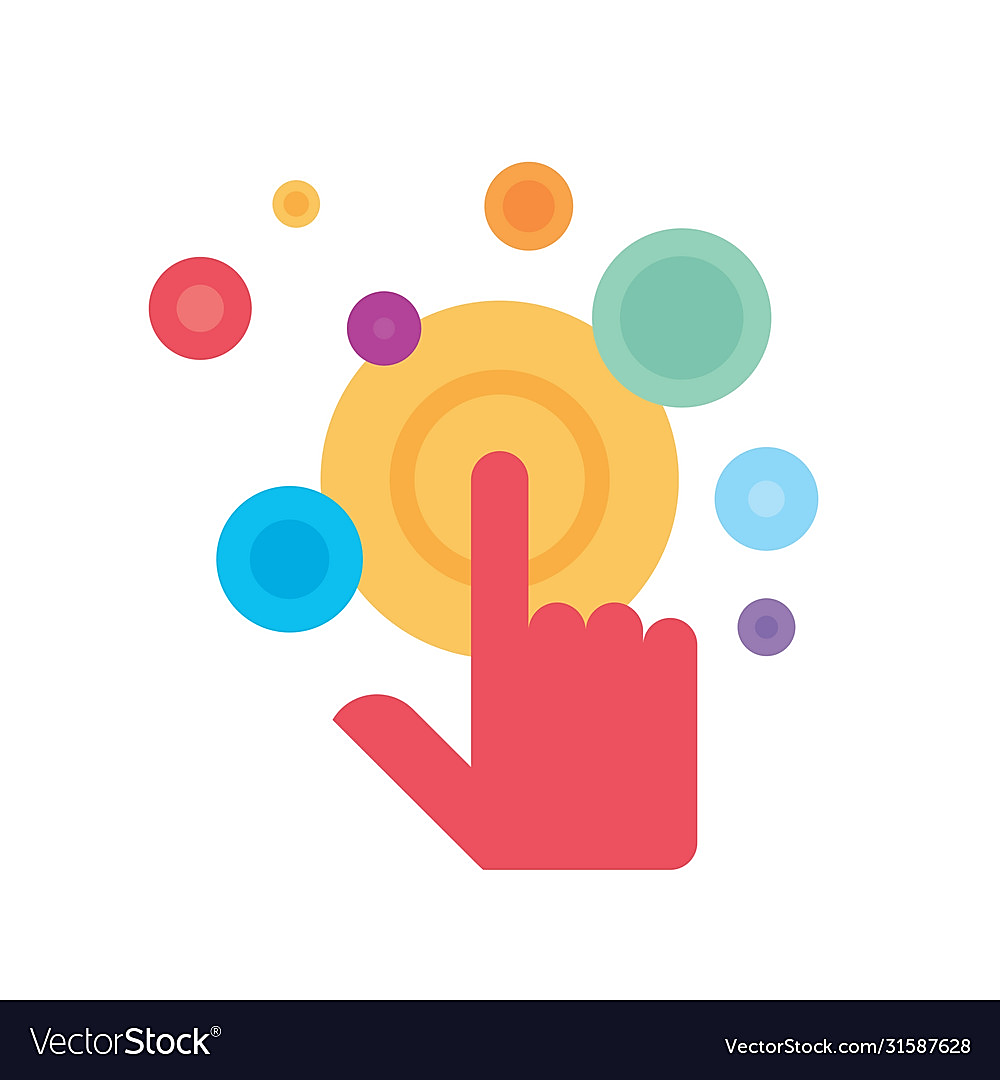 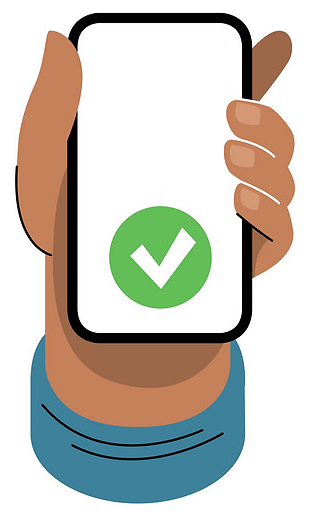 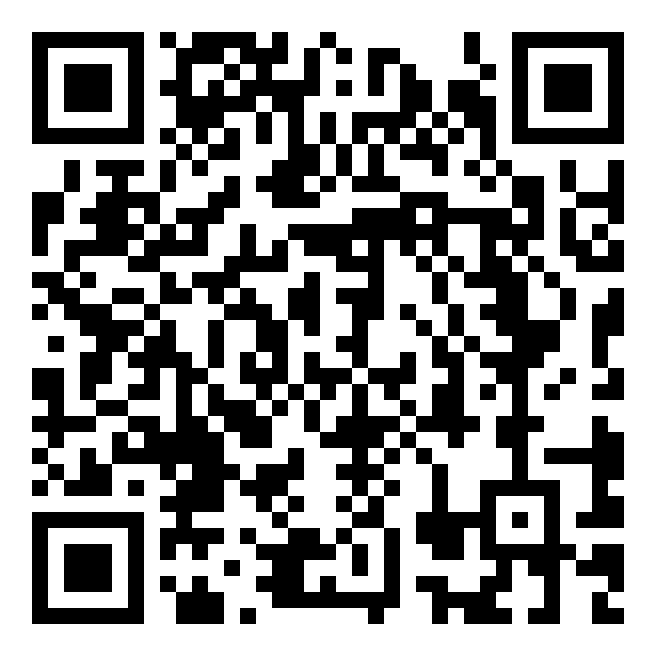 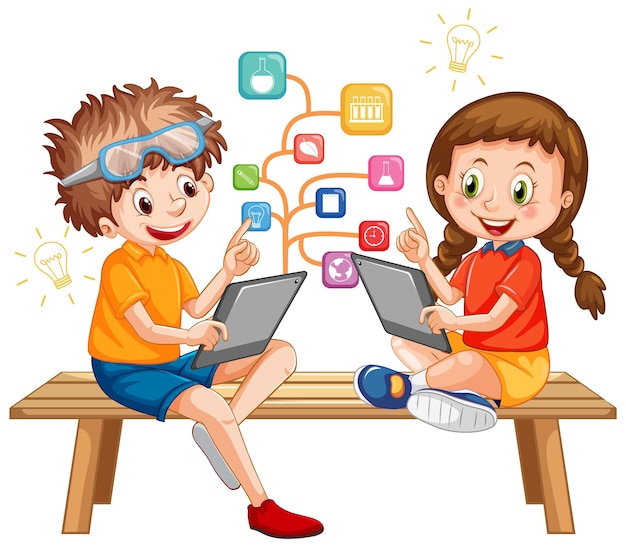 Вправа «Мікрофон»
Що нового ви сьогодні дізнались?
Чого ви навчились на уроці?
Що найбільше вас вразило чи здивувало під час уроку?
Продовжіть речення. Тепер я знаю, що…
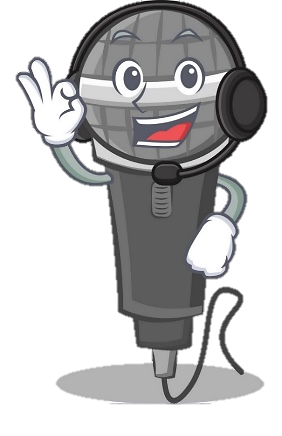 Рефлексія «Мій настрій»
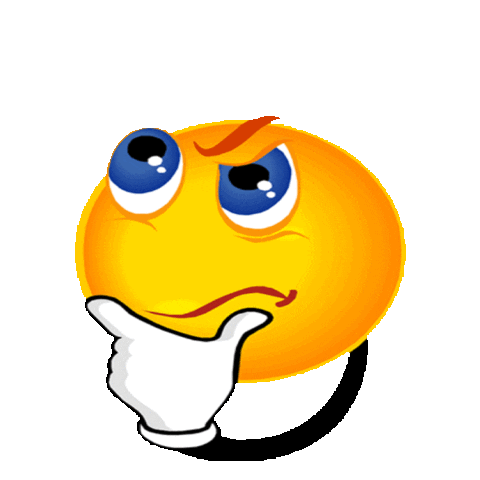 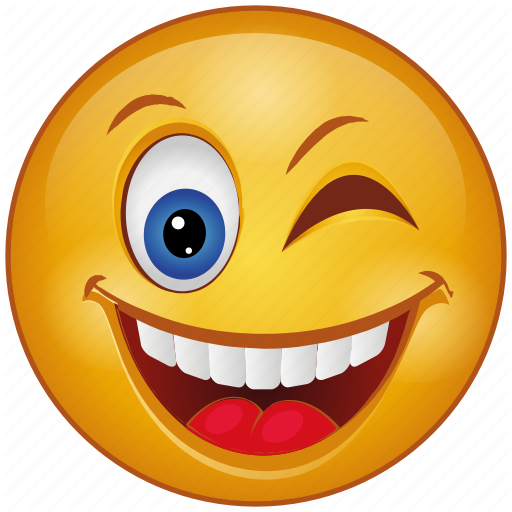 Я втомився на уроці
Було цікаво на уроці
Дуже сподобалось працювати
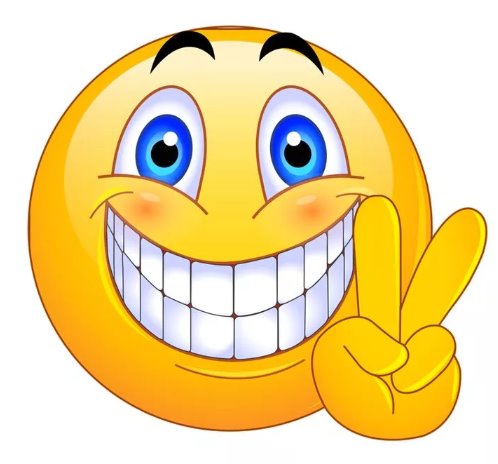 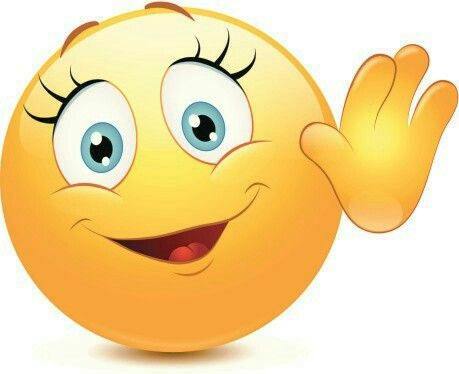 Трохи відпочину і повернуся